Community Insight Mapping: Unveiling Socioeconomic Dynamics for Informed Decision-Making
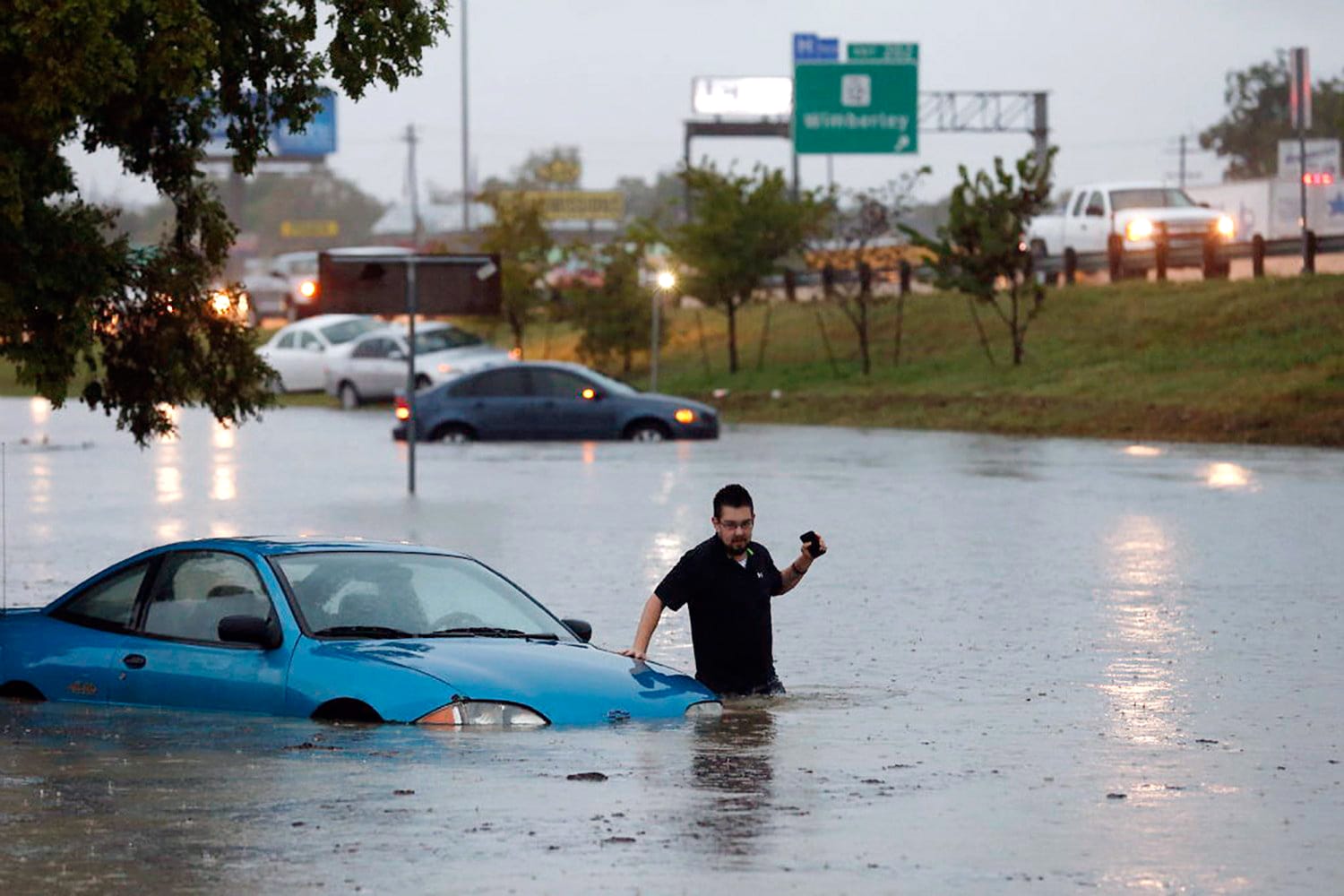 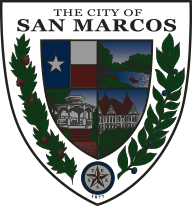 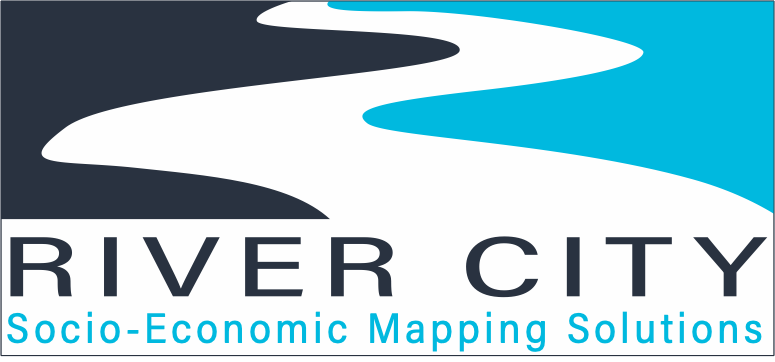 1
Photo Credit: Rodolfo Gonzales/AP
River City Socioeconomic Mapping Solutions
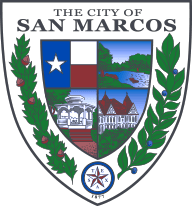 Project Manager: Pamela Boyd
Assistant Project Manager: Jonathan Knoll
GIS Analyst: Devon Peters
GIS Analyst: Alee Sho
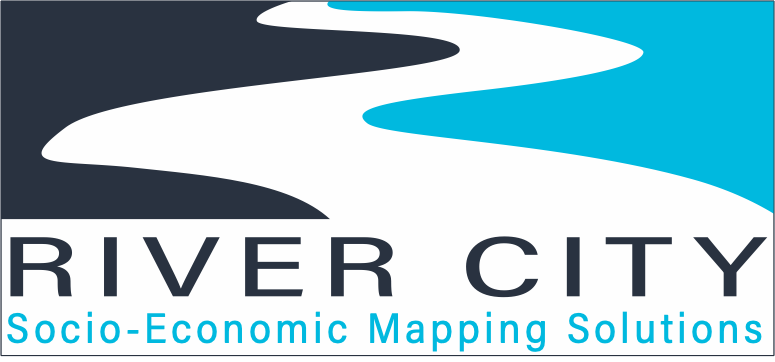 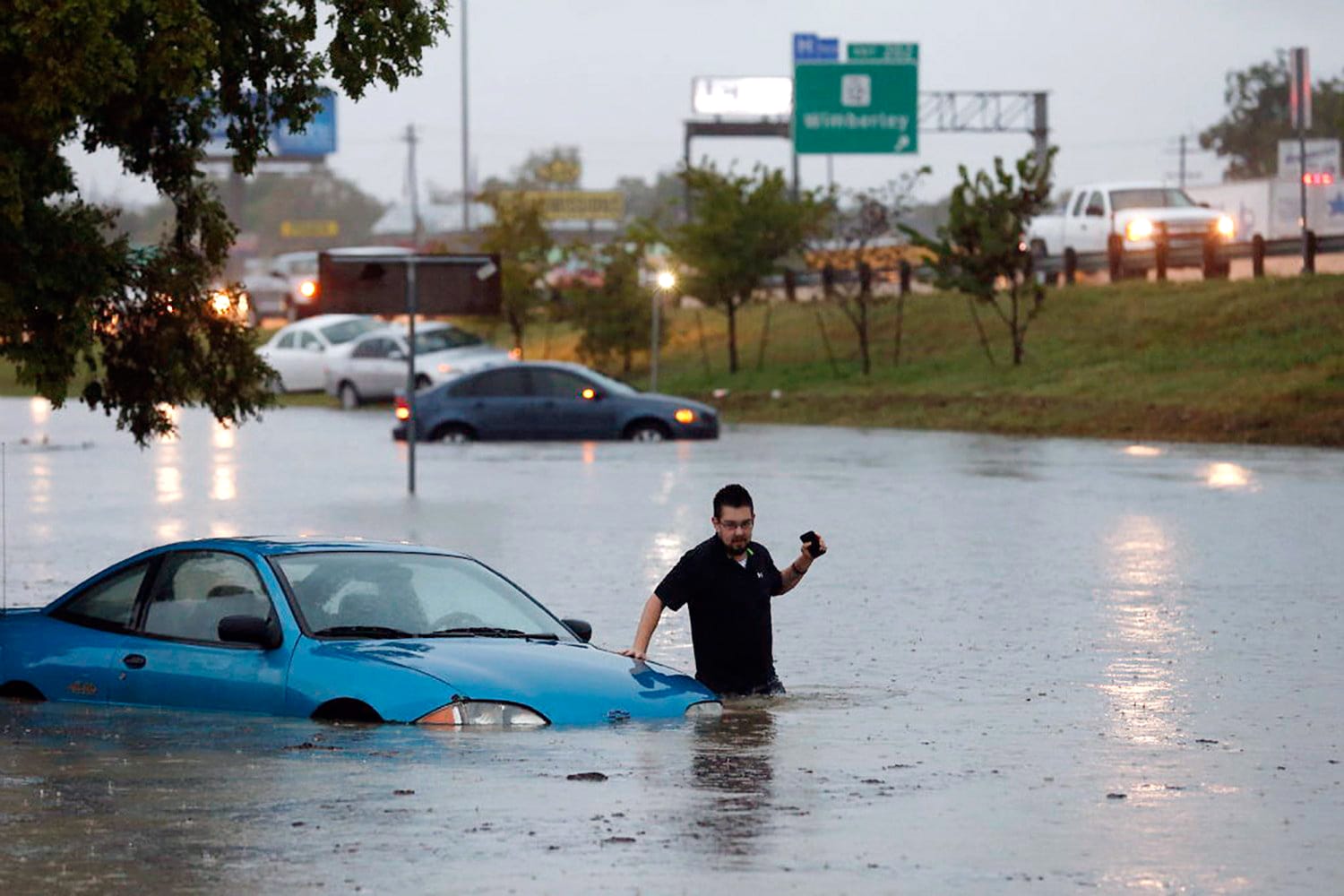 Community Insight Mapping: Unveiling Socioeconomic Dynamics for Informed Decision-Making
River City Socioeconomic Mapping Solutions
Project Manager: Pamela Boyd
Assistant Project Manager: Jonathan Knoll
GIS Analyst: Devin Peters
GIS Analyst: Alee Sho
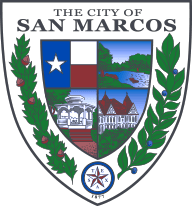 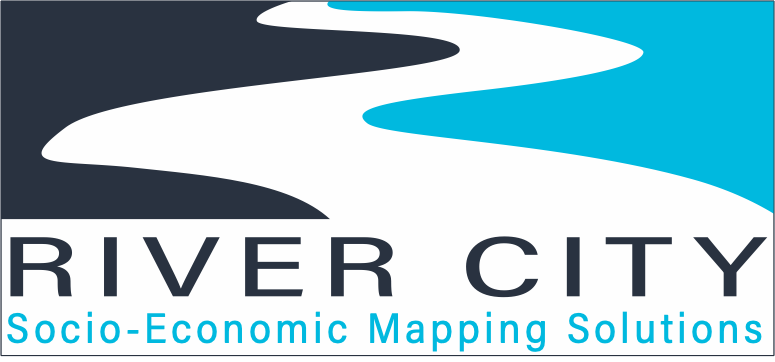 2
Photo Credit: Rodolfo Gonzales/AP
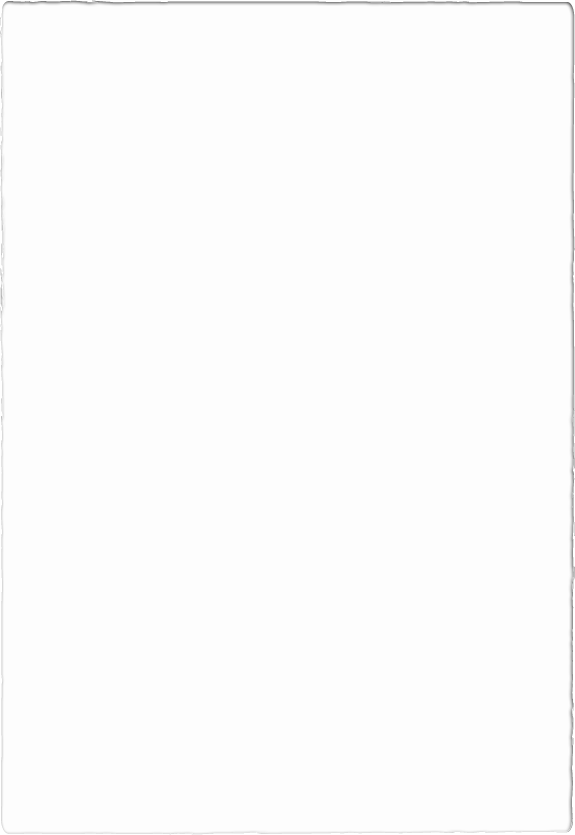 Outline
References
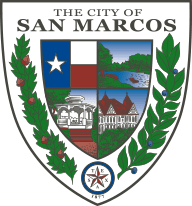 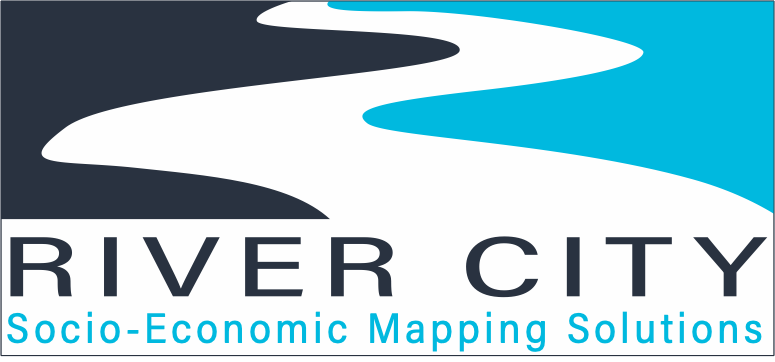 3
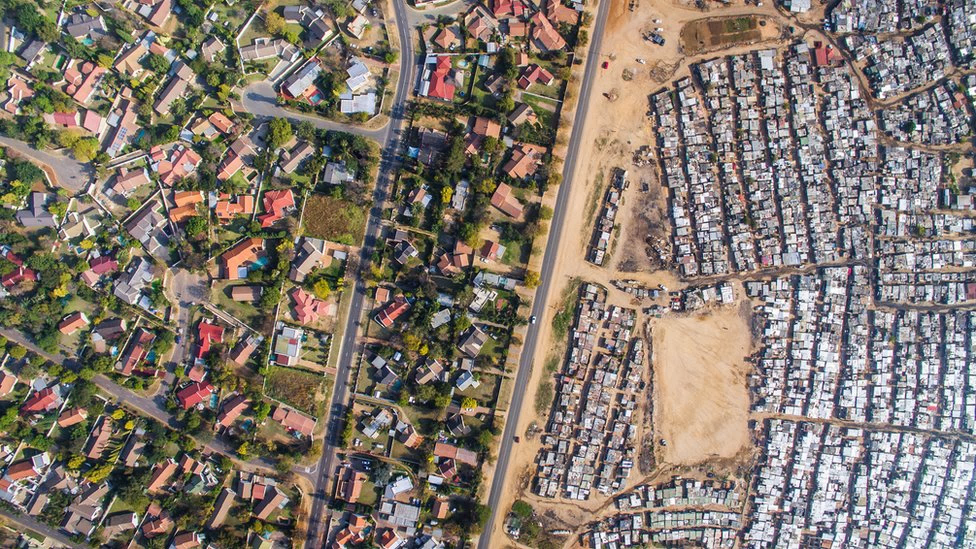 Introduction&Problem Statement
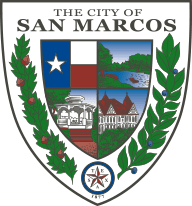 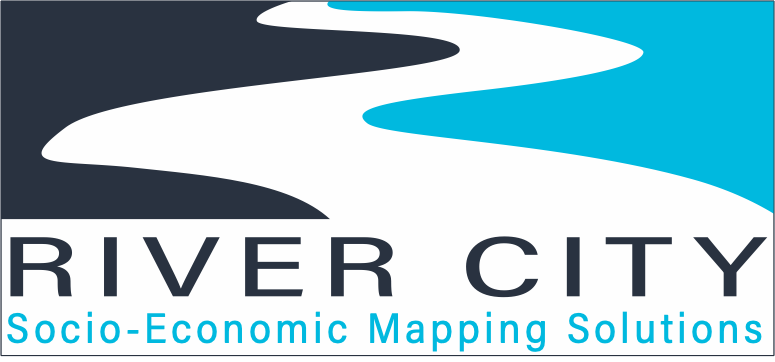 4
Photo Credit: Johnny Miller/Mediadrumimages.com
Introduction & Problem Statement
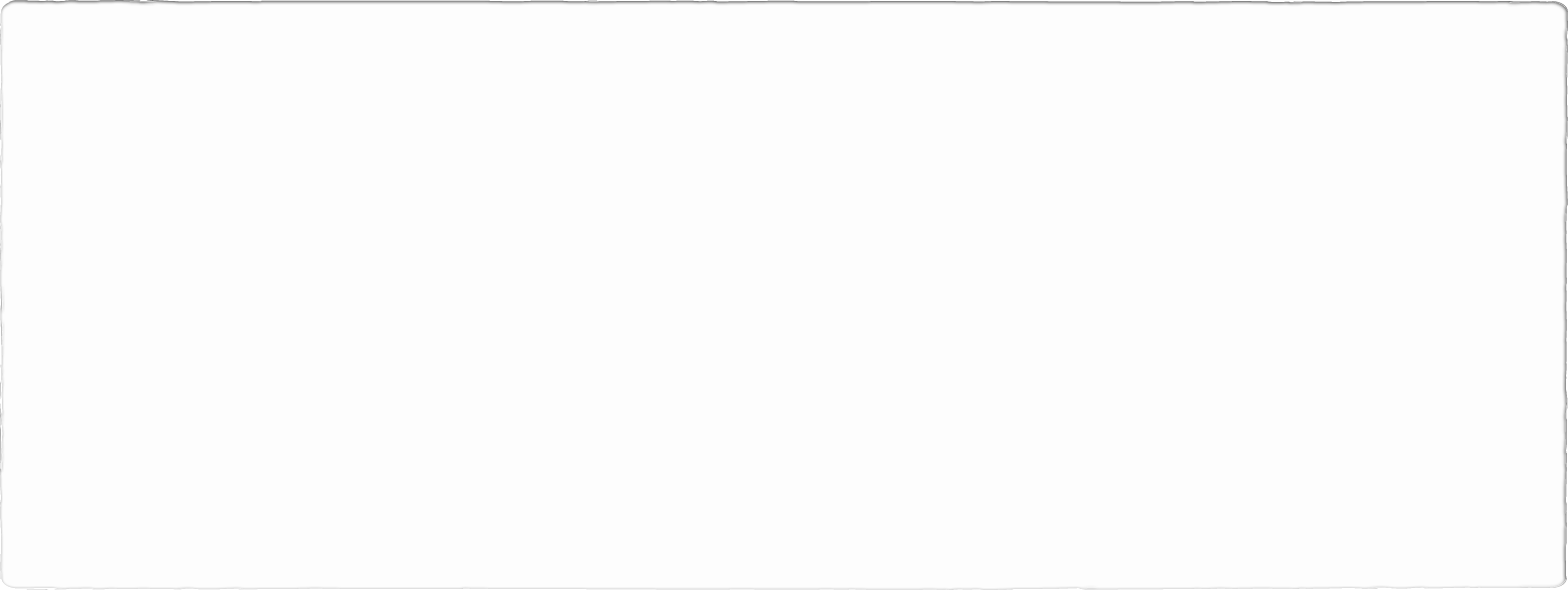 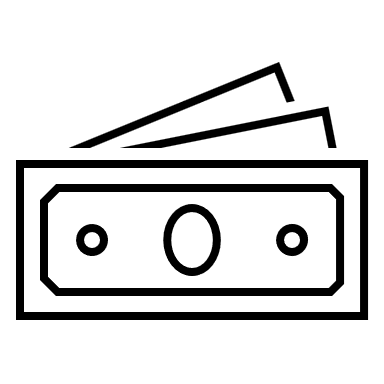 Community disparities
COMPREHENSIVE INFORMATION PRODUCTS
Targeted grant allocation
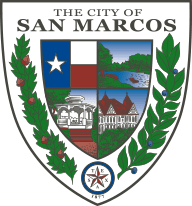 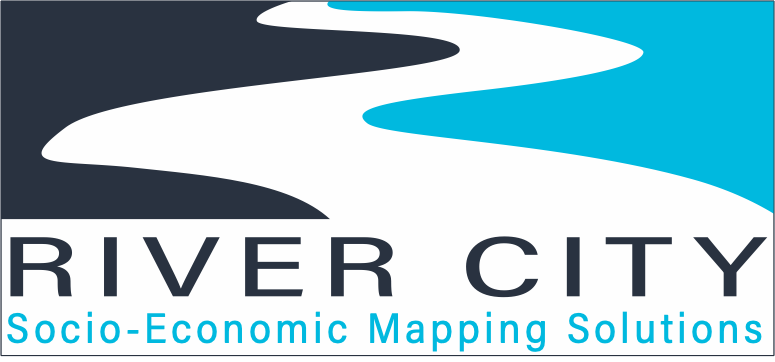 5
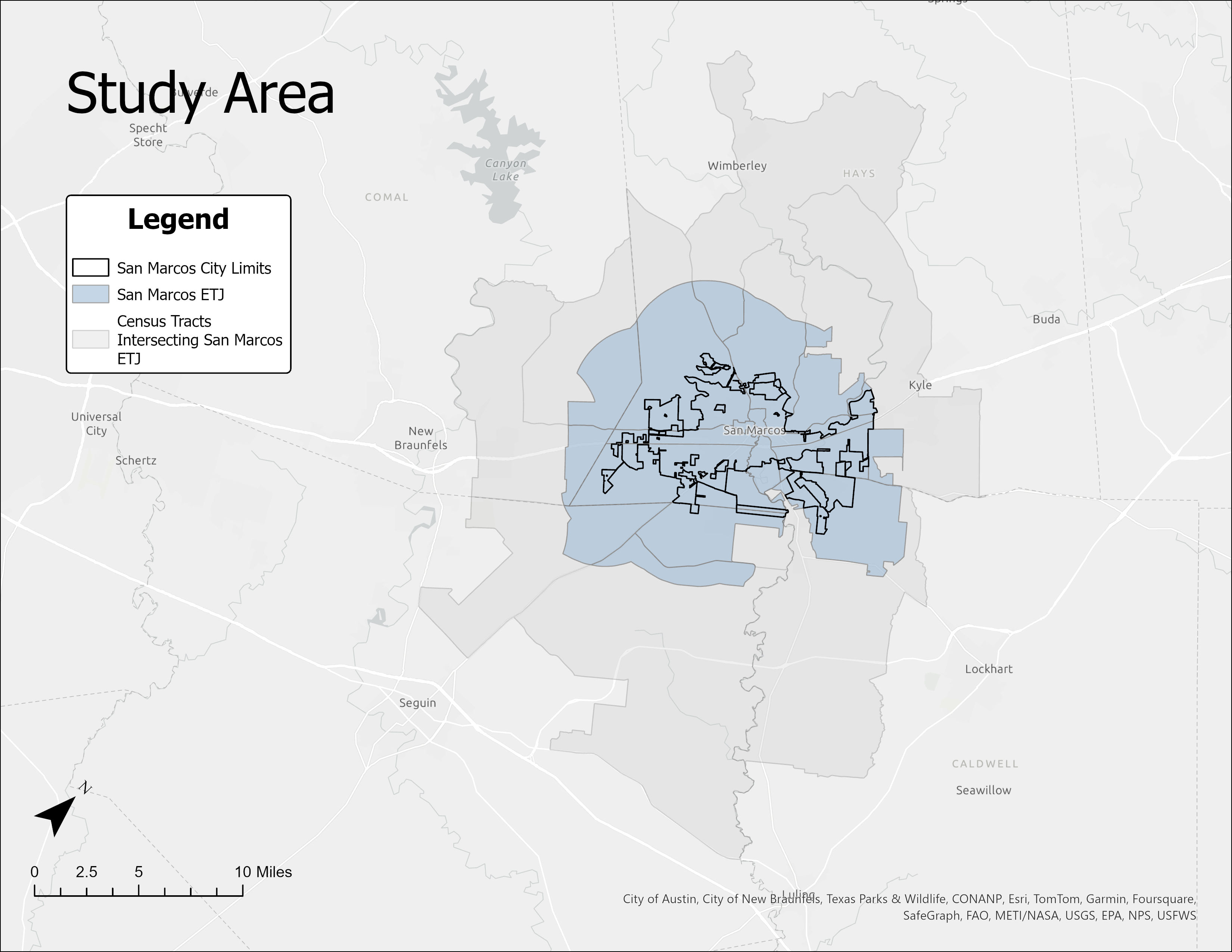 Study Area
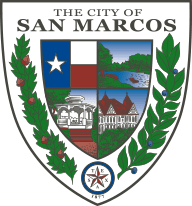 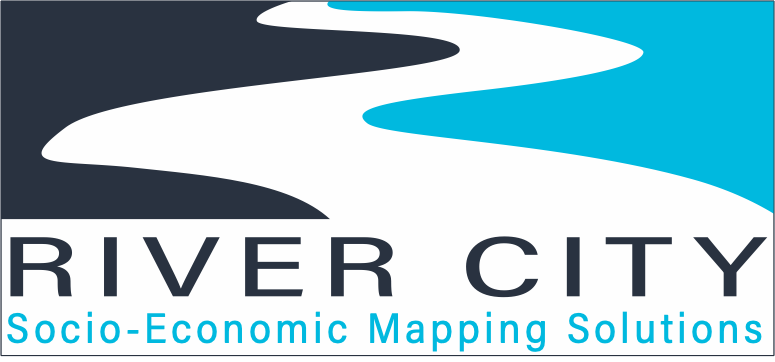 6
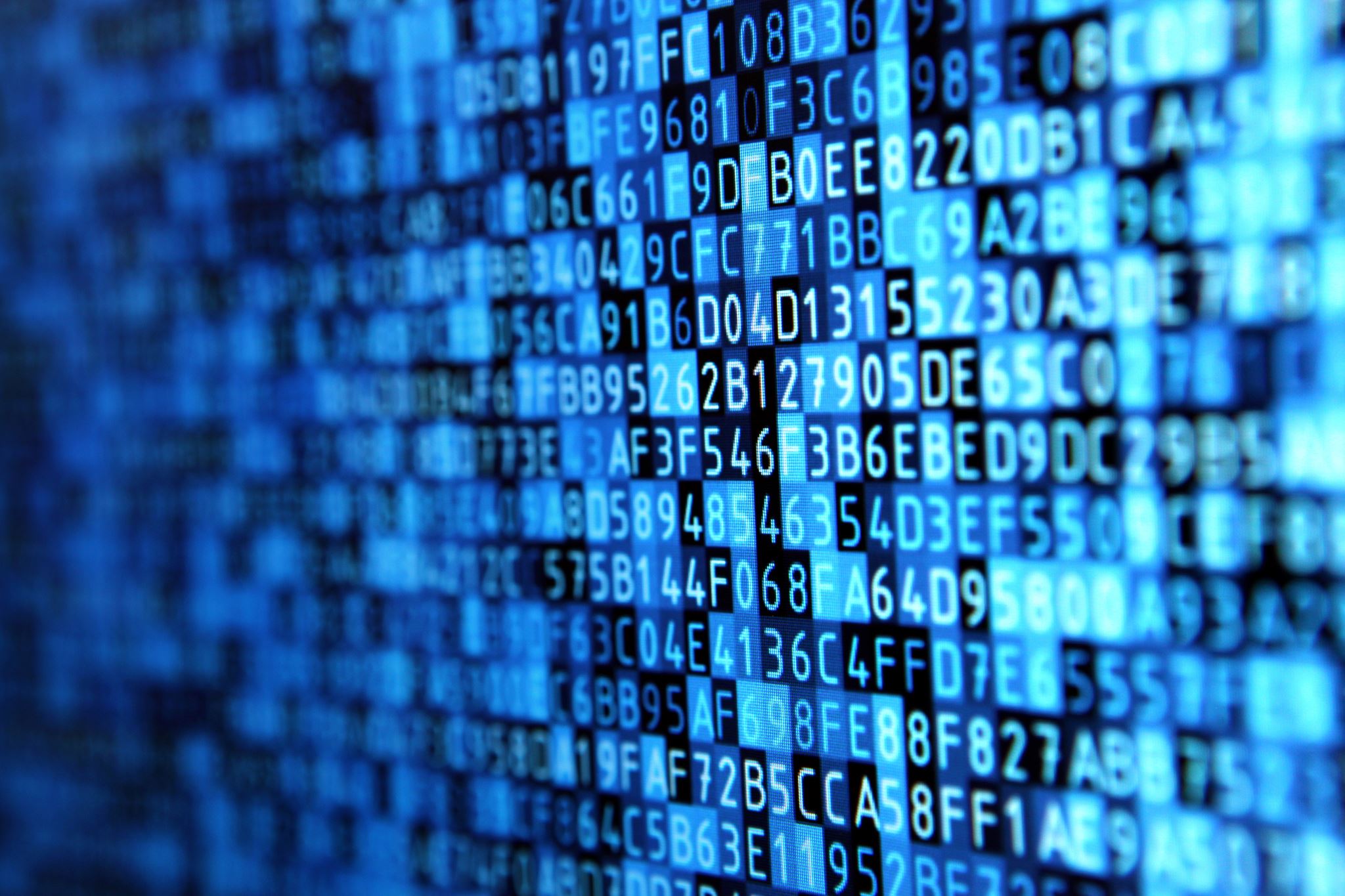 Data
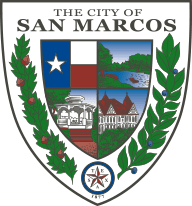 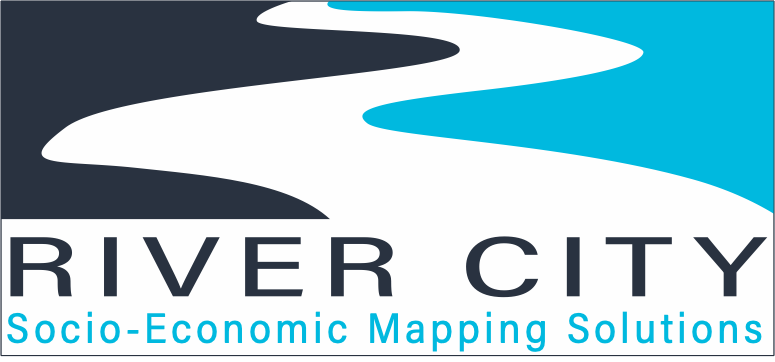 7
Data
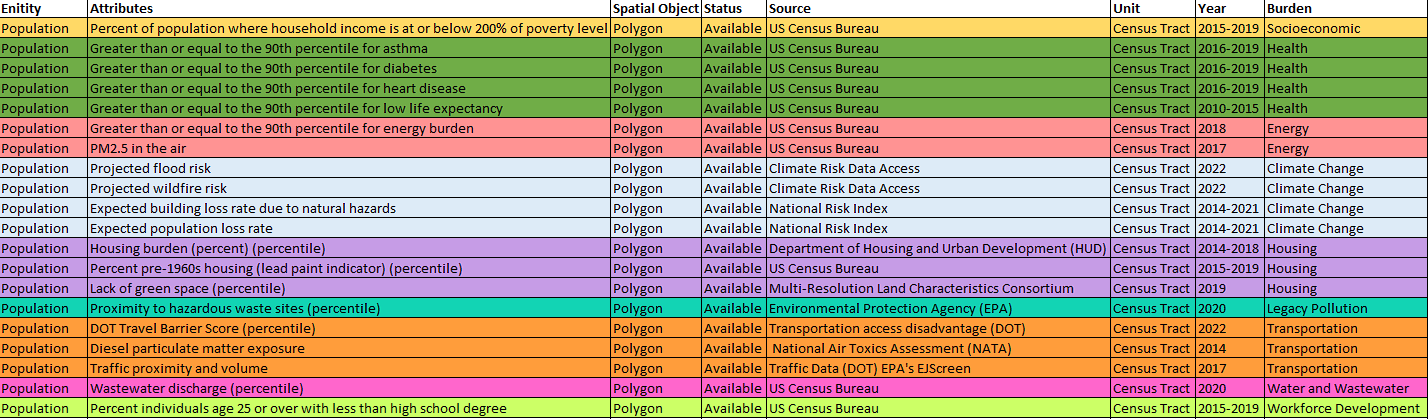 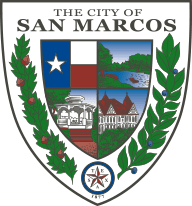 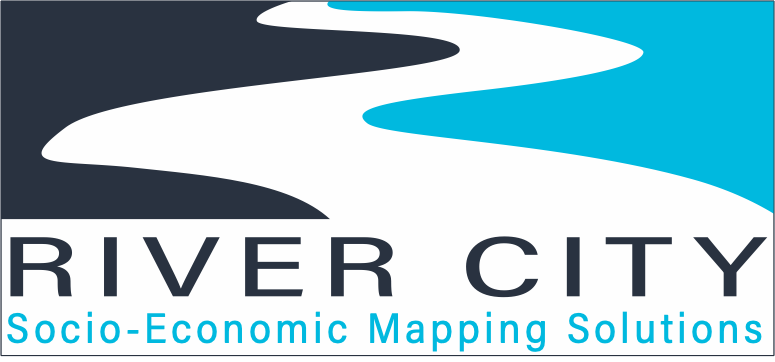 8
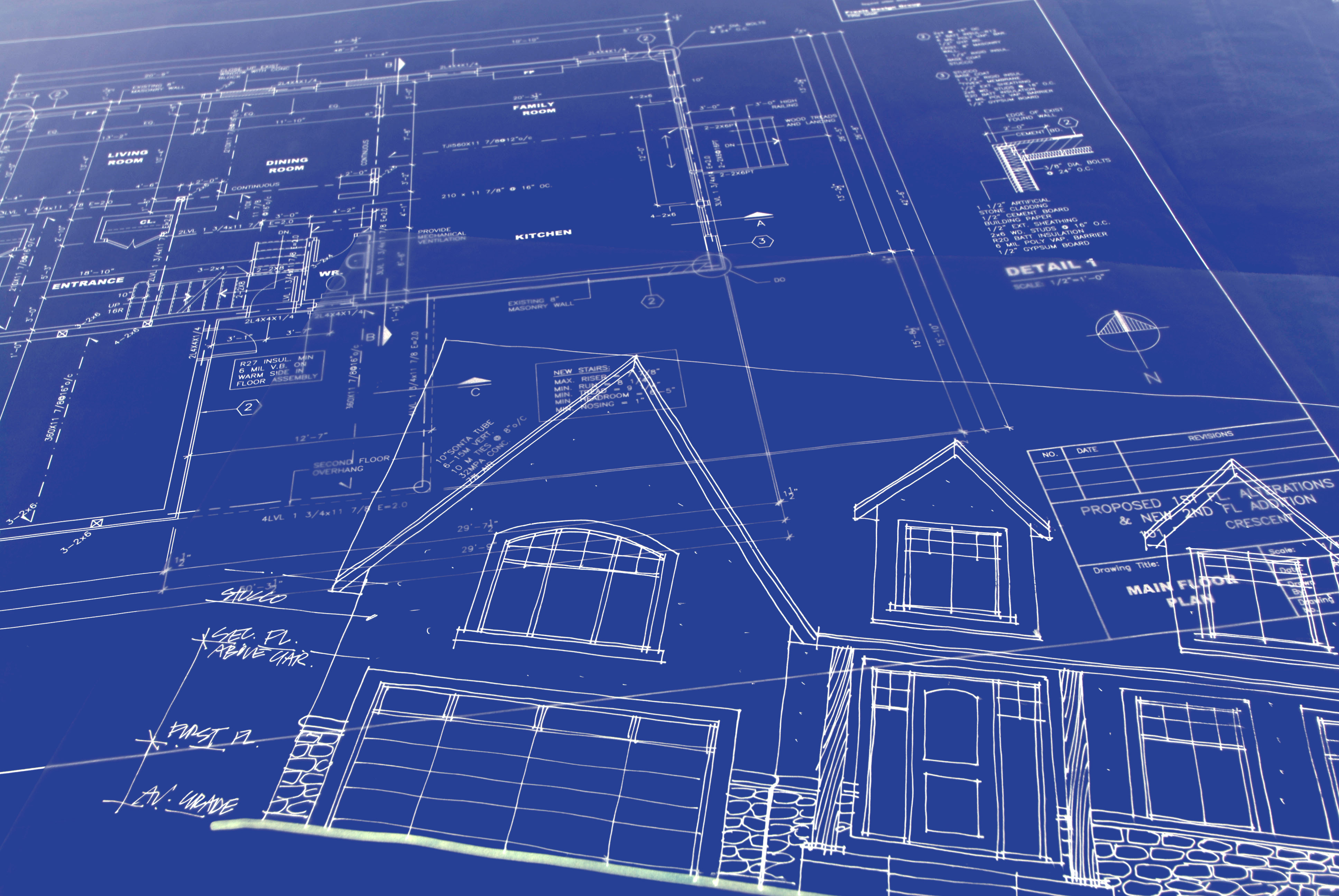 Methods
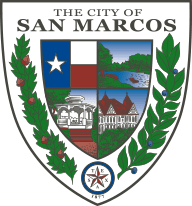 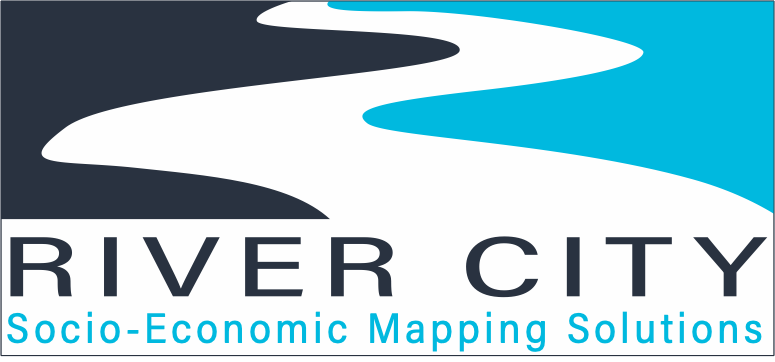 9
Methods
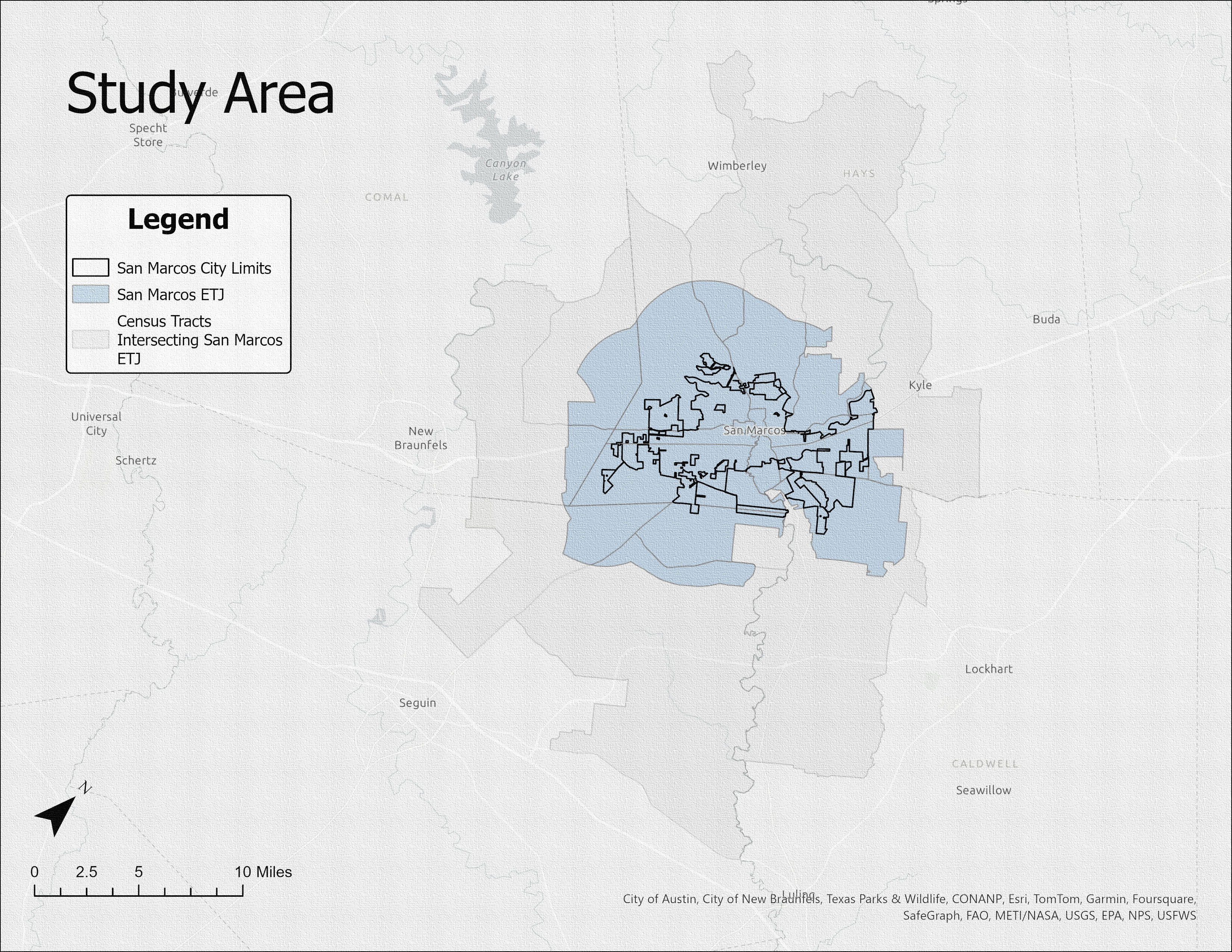 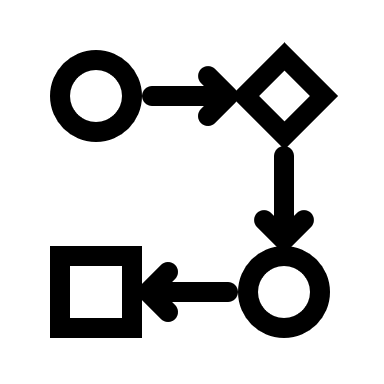 Process
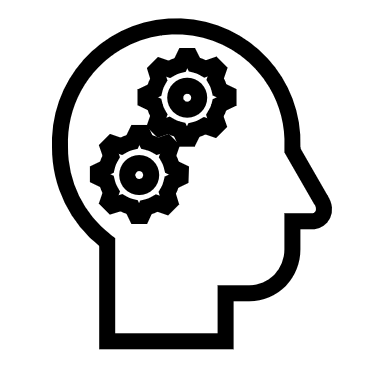 INTERPRETATION
STANDARDIZATION
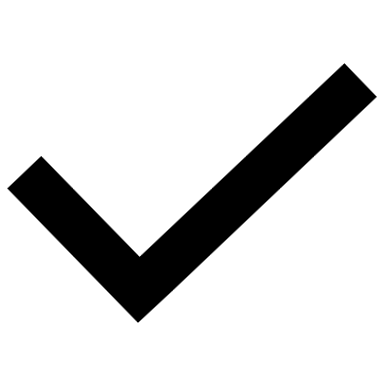 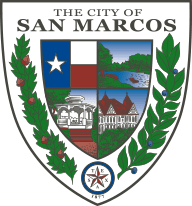 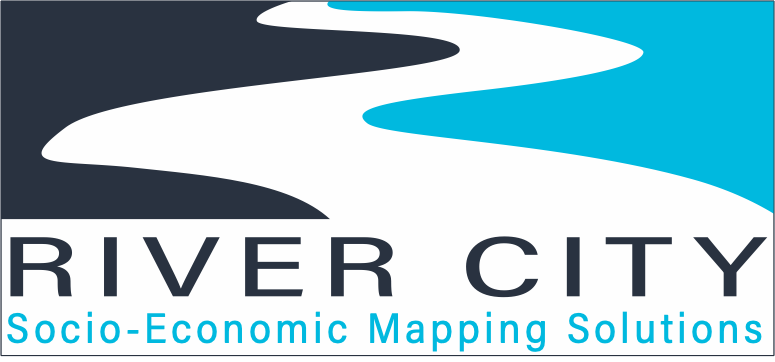 10
Results & Discussion
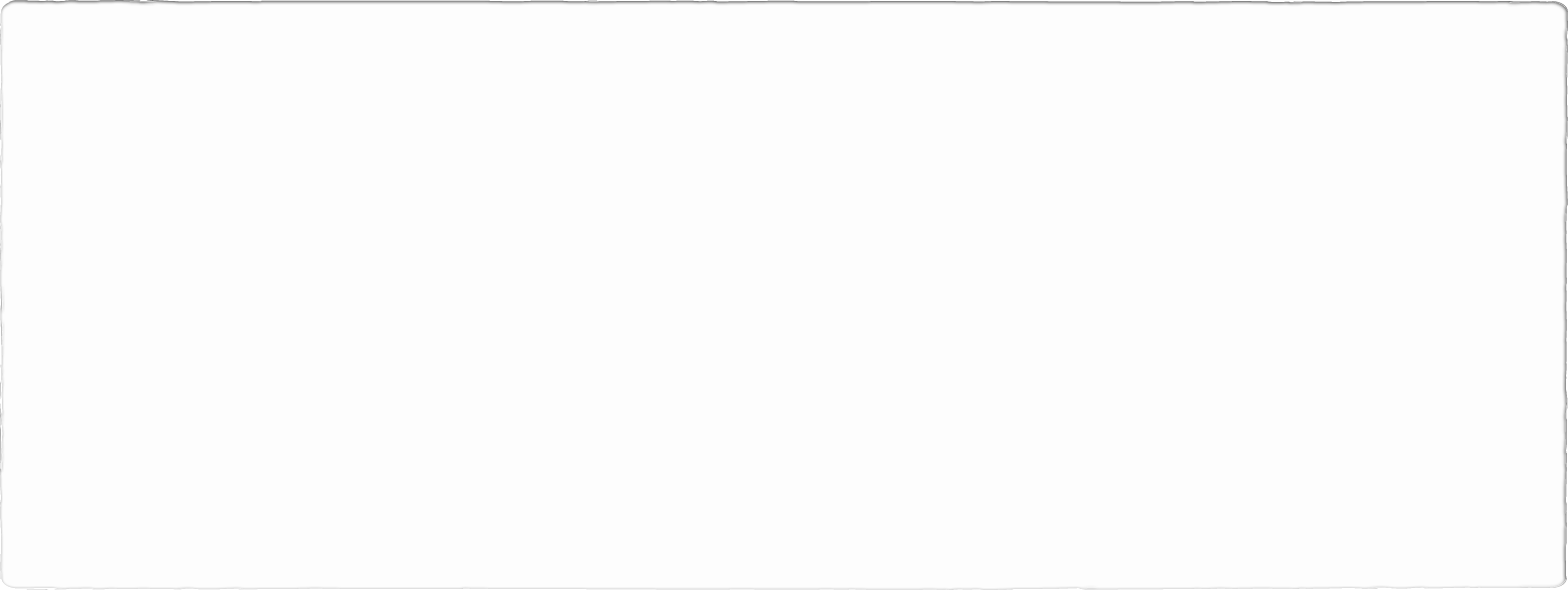 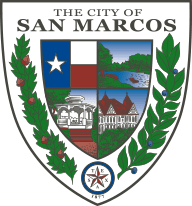 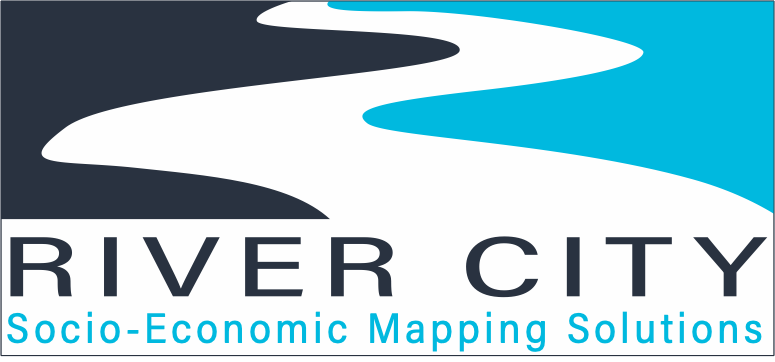 11
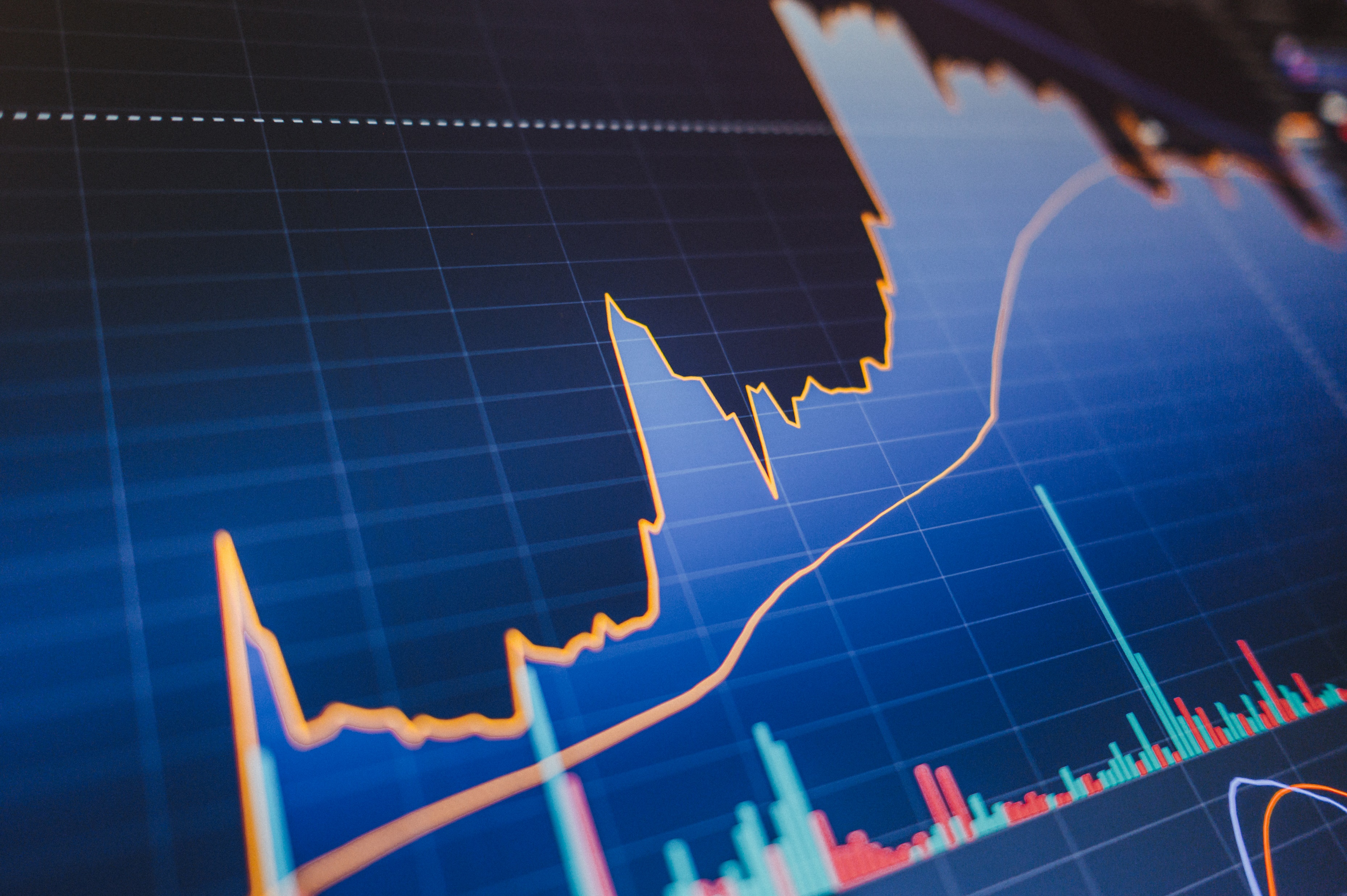 Results
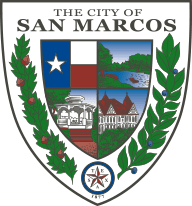 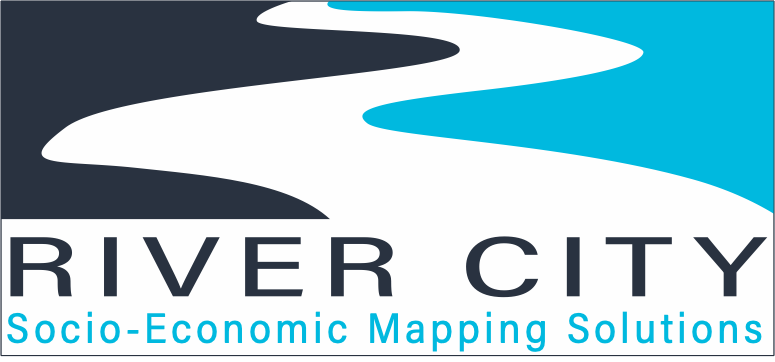 12
Socioeconomic
13
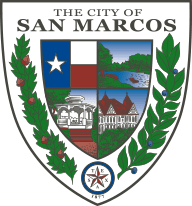 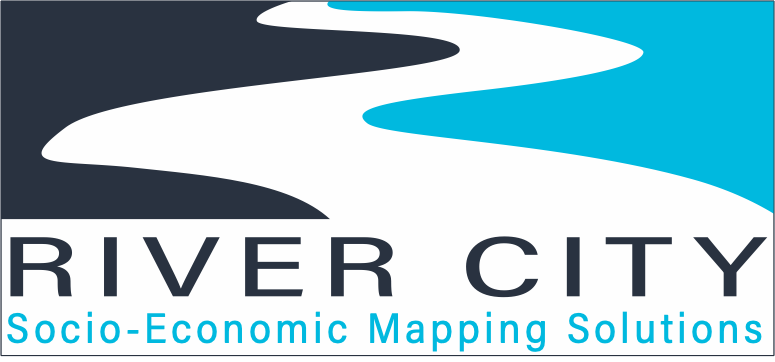 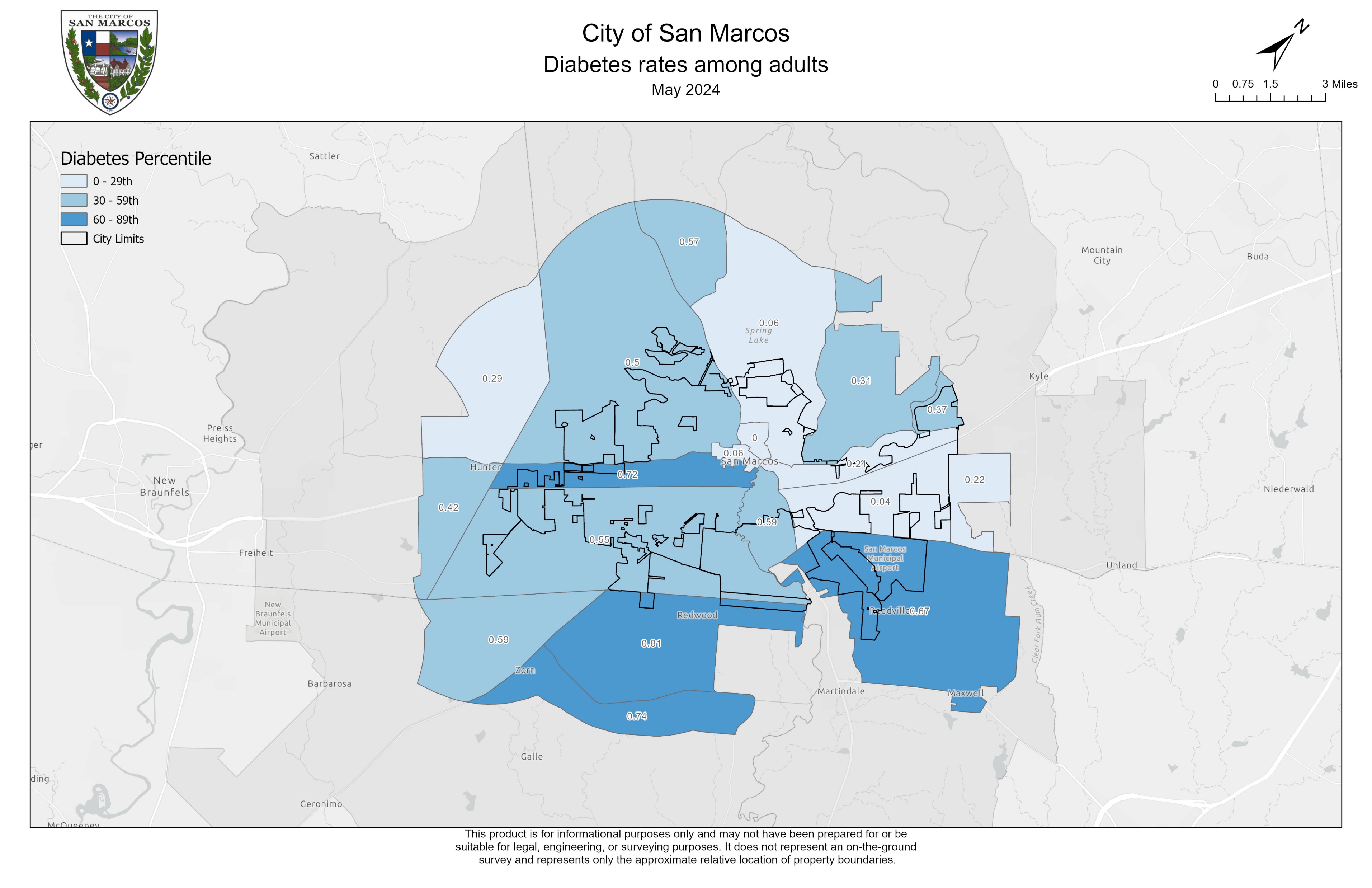 Health
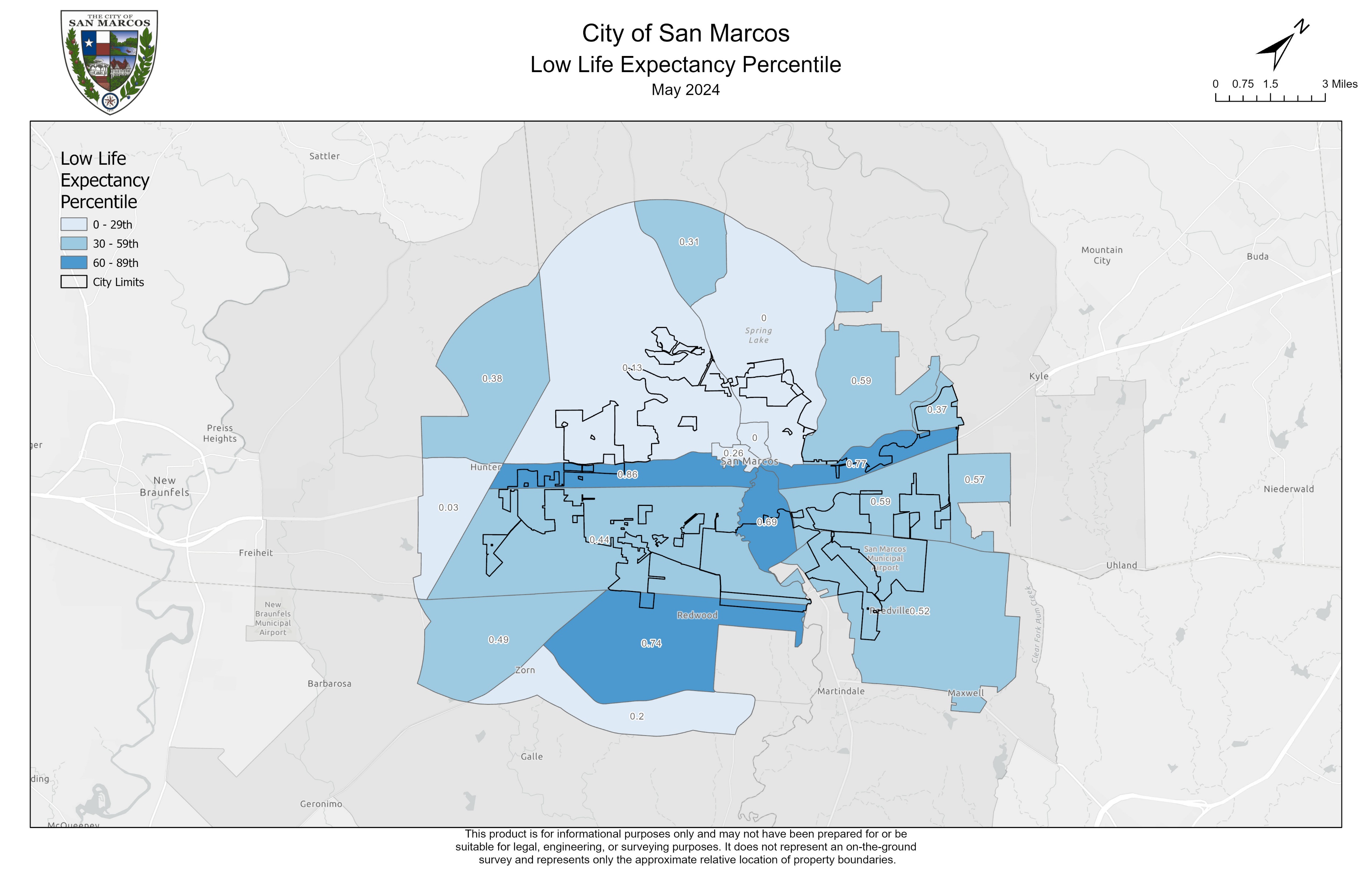 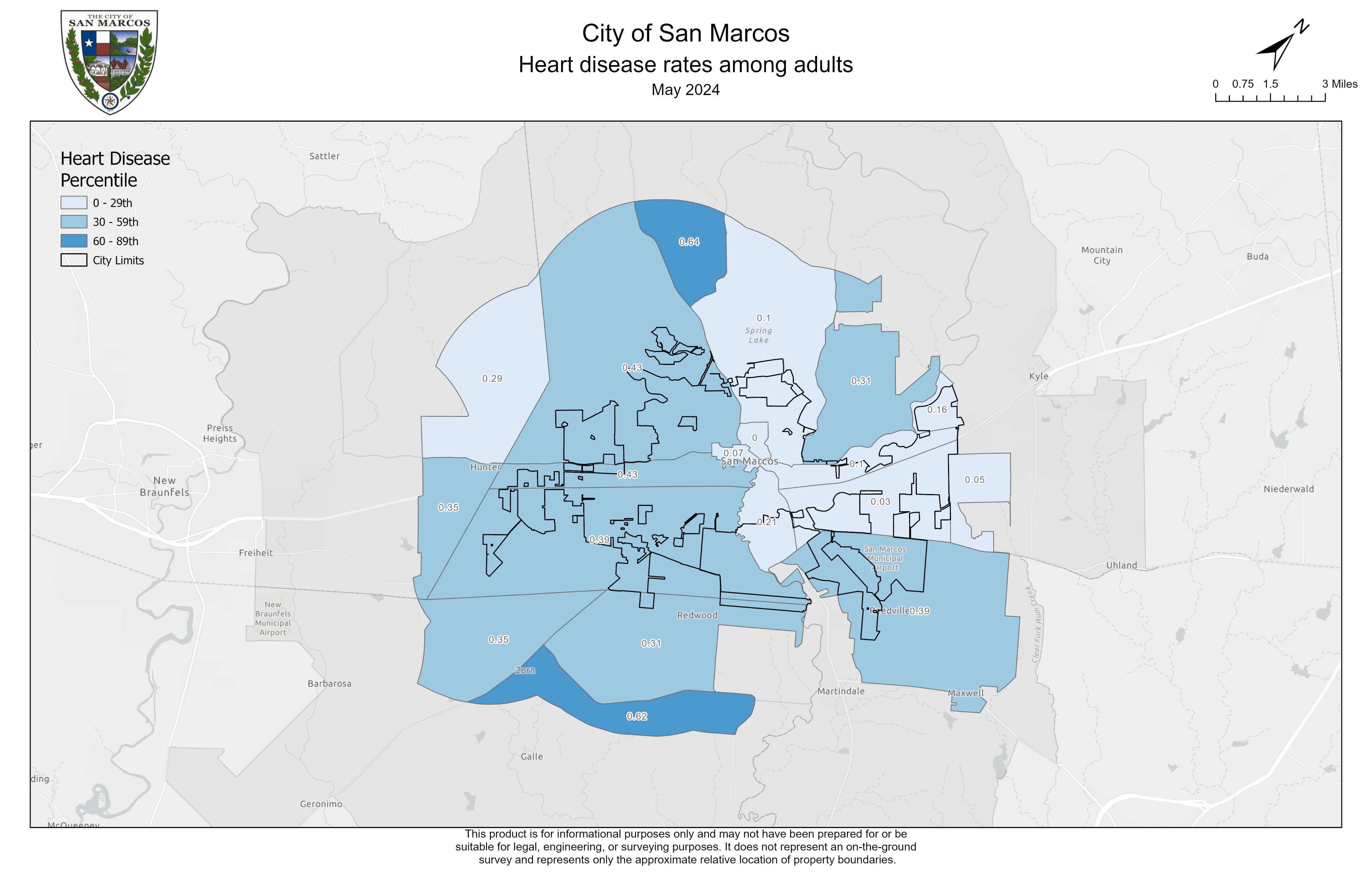 14
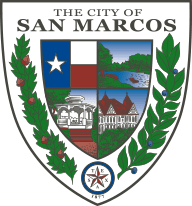 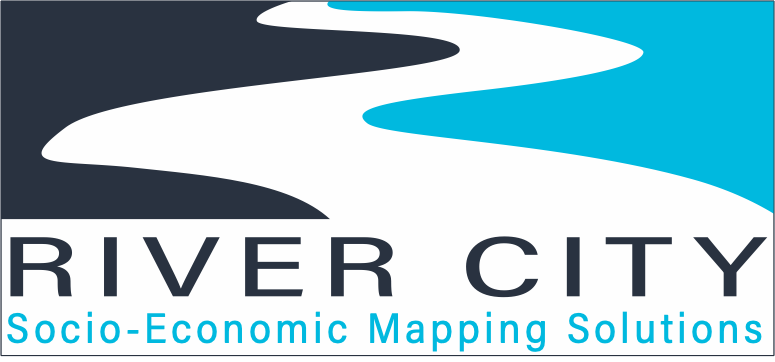 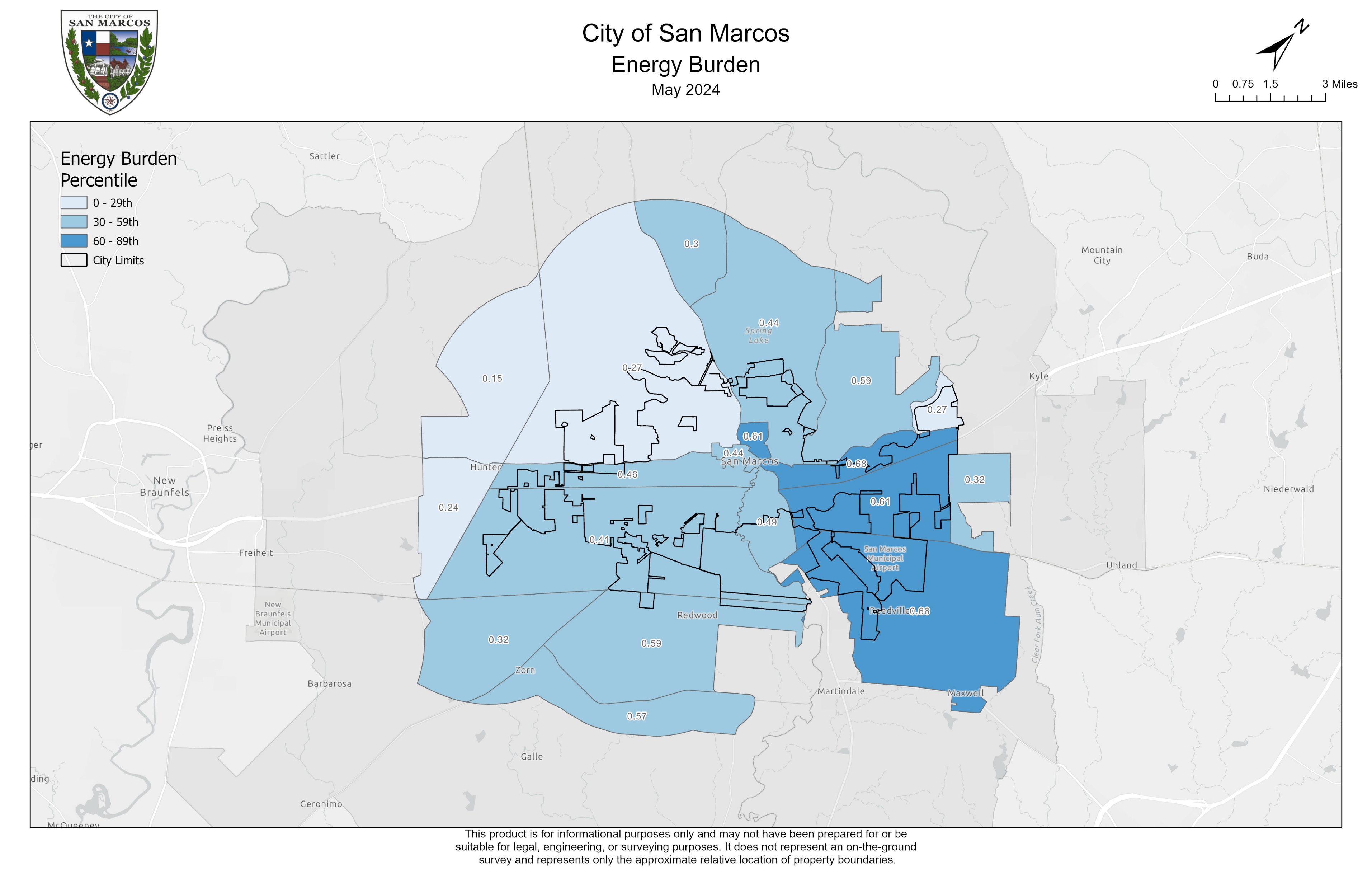 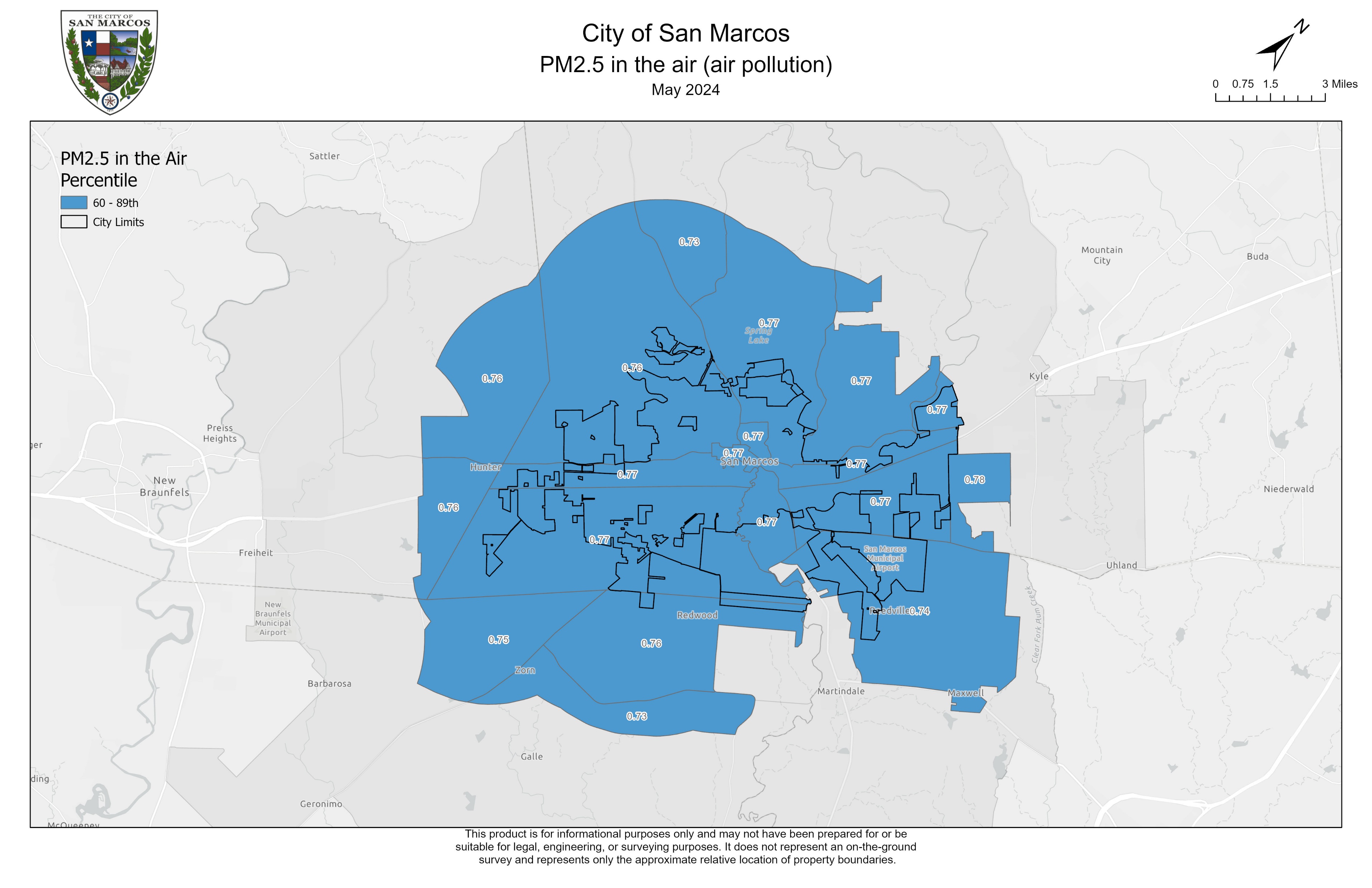 Energy
15
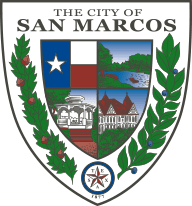 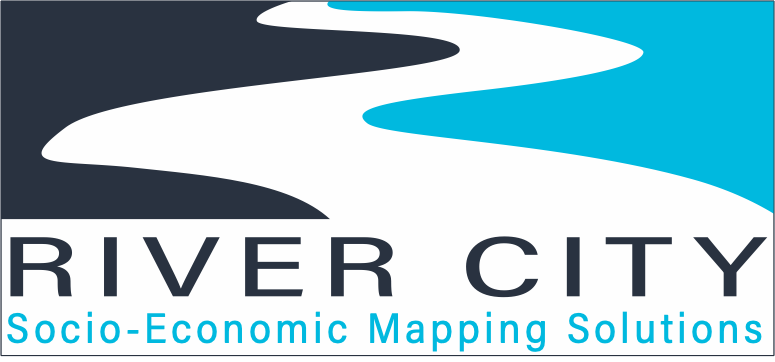 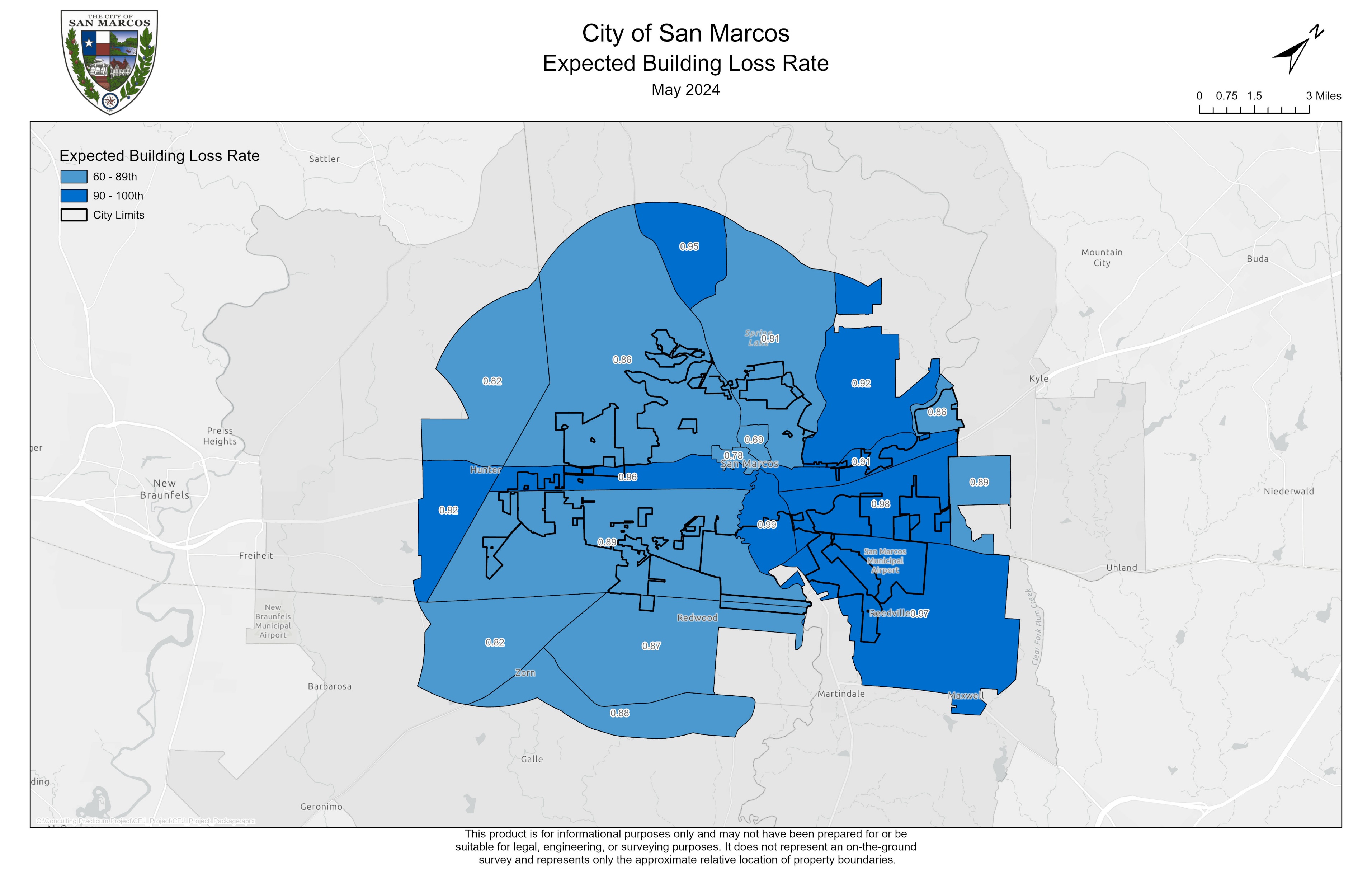 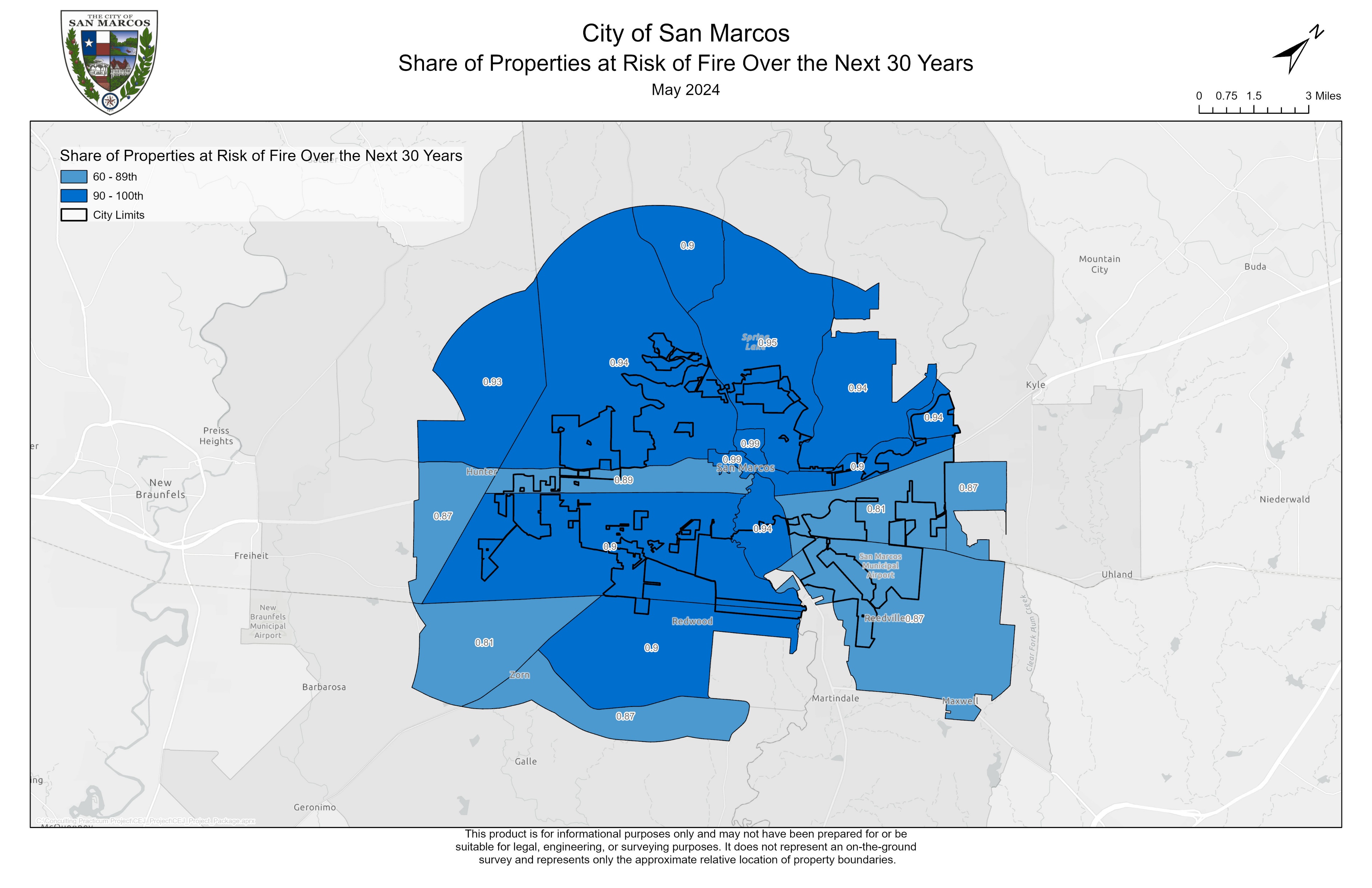 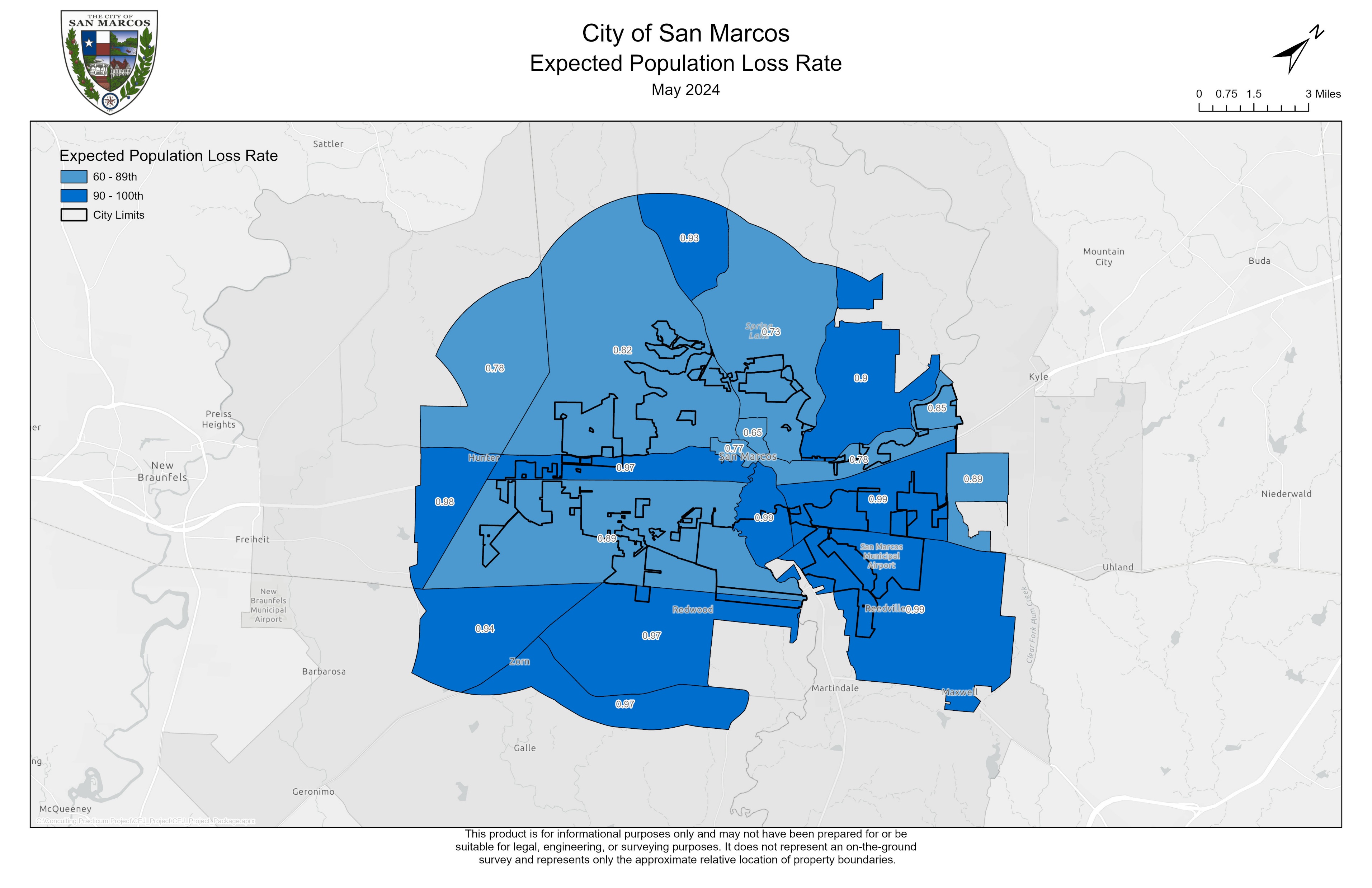 Climate 
Change
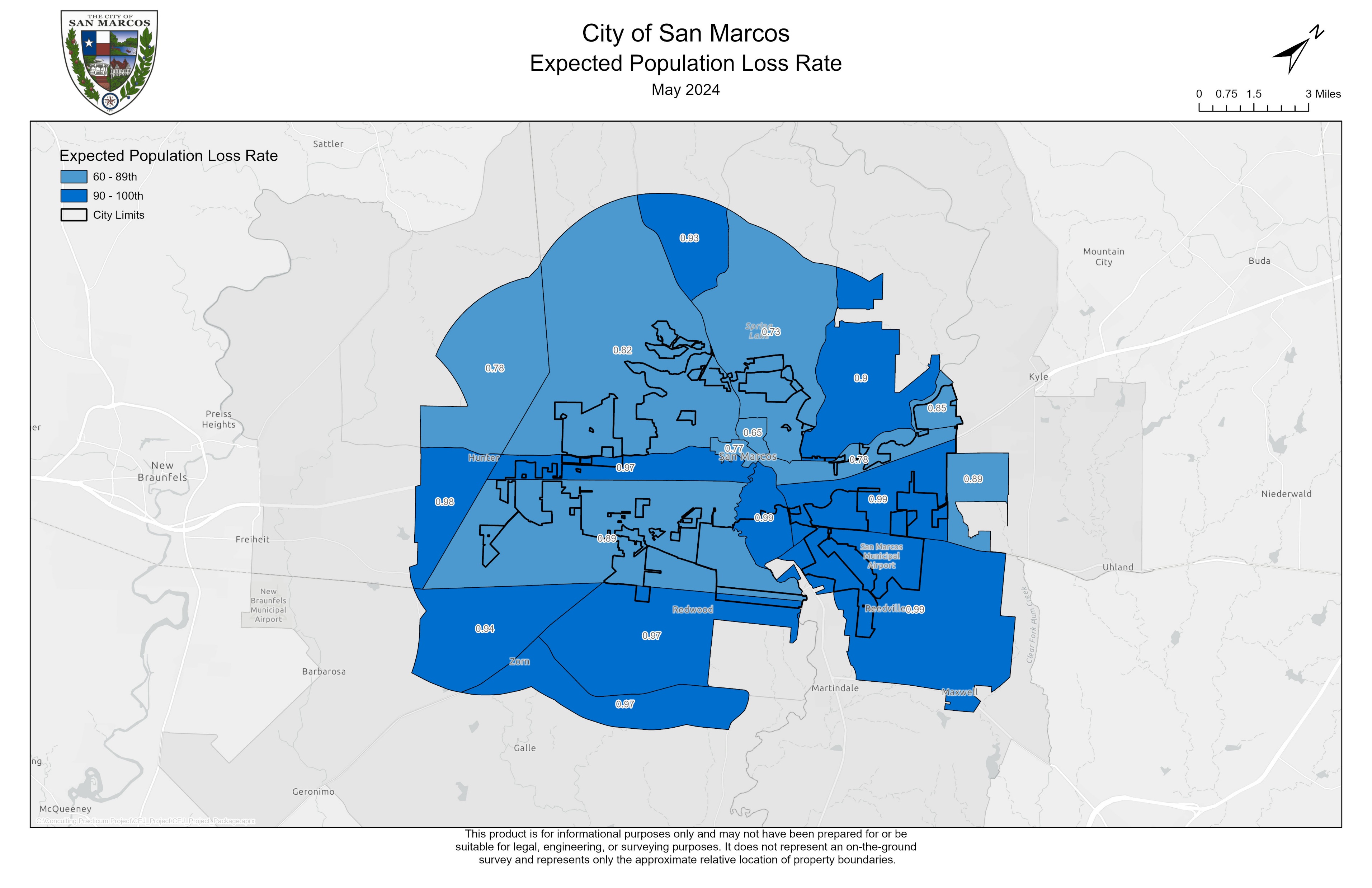 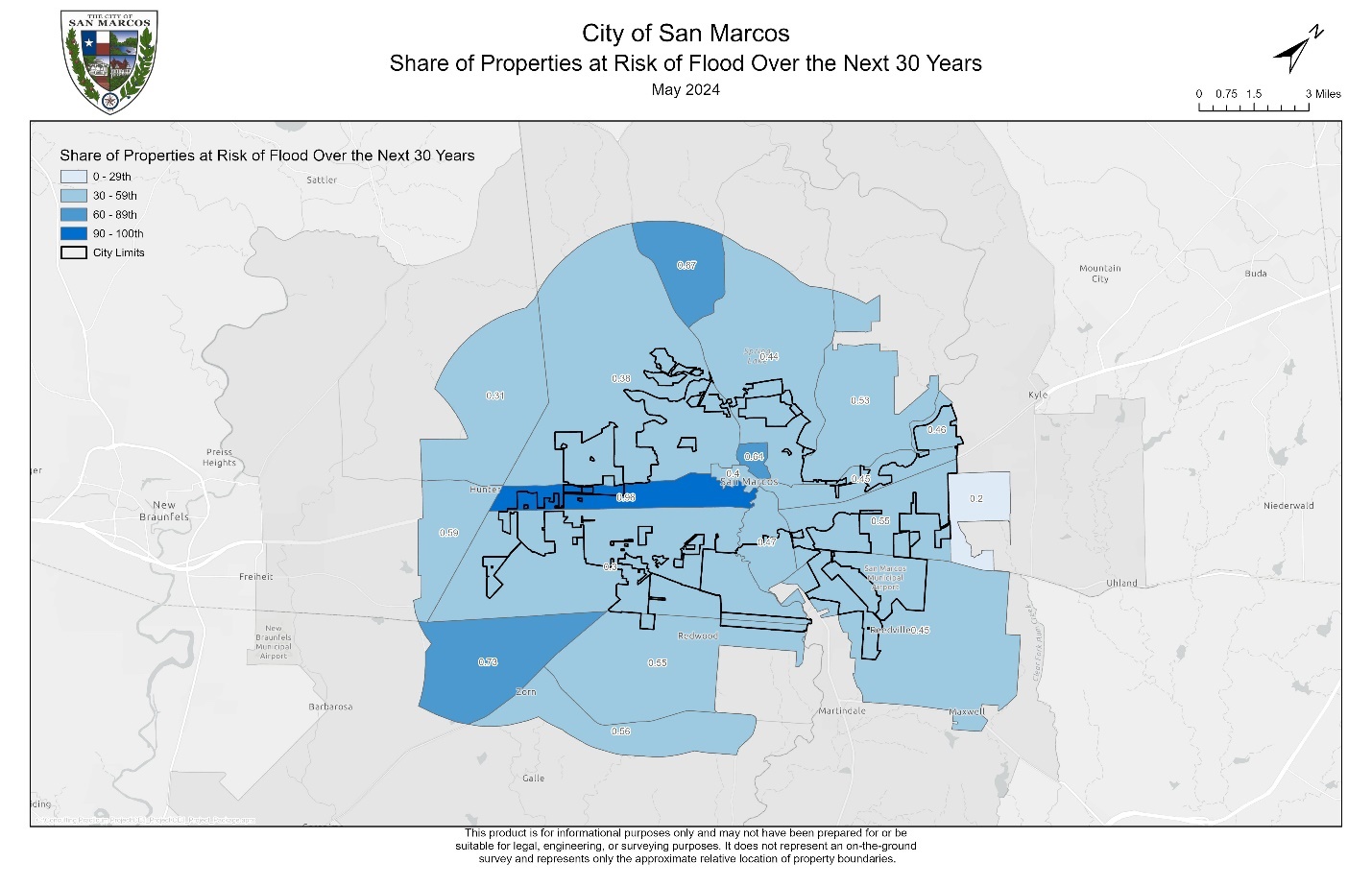 16
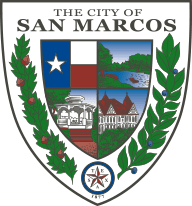 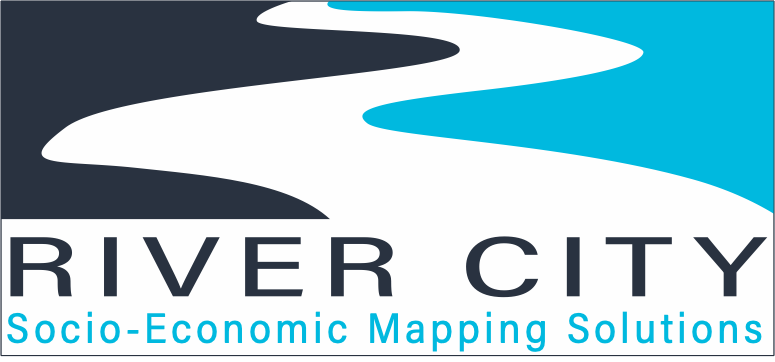 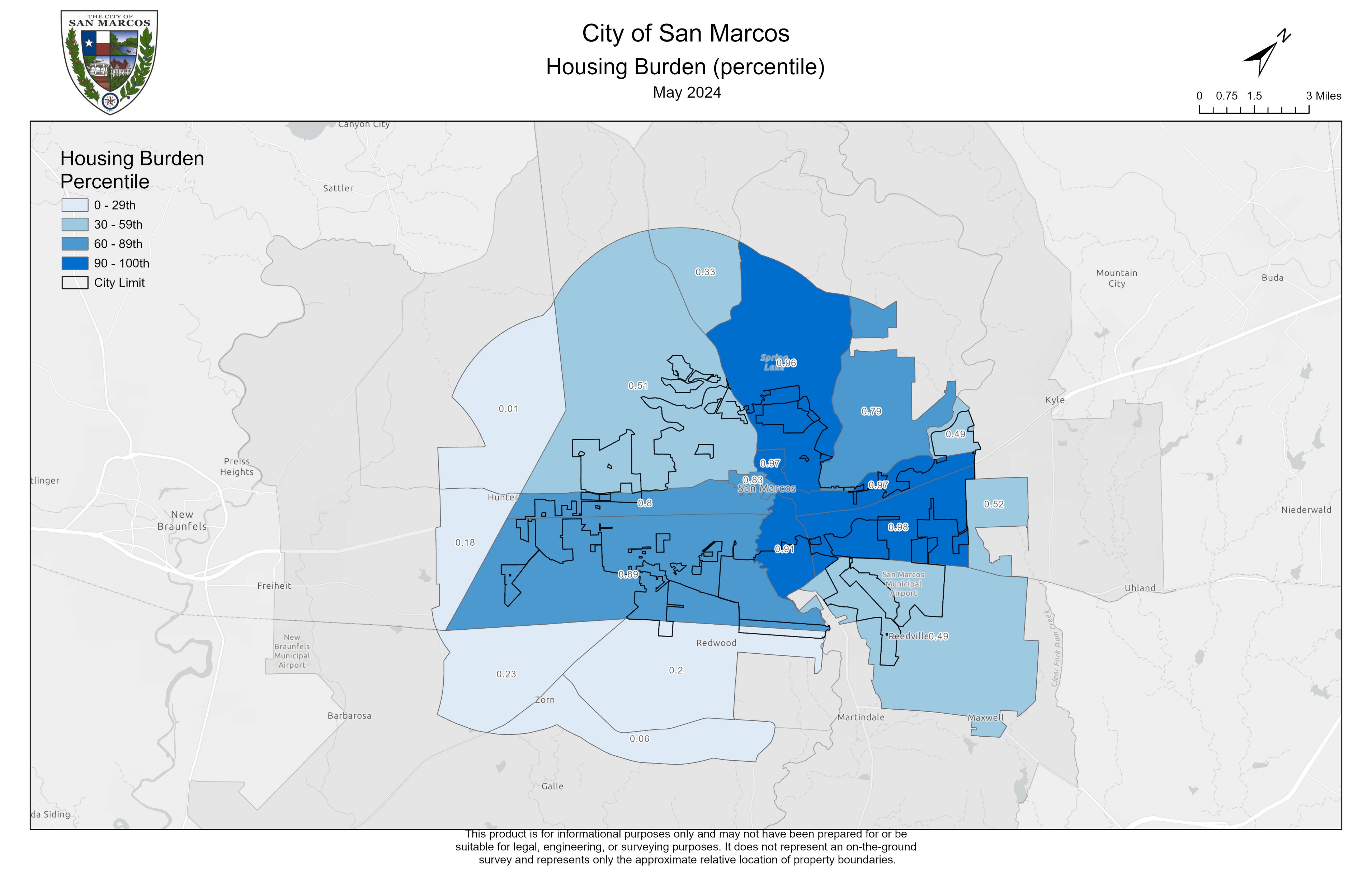 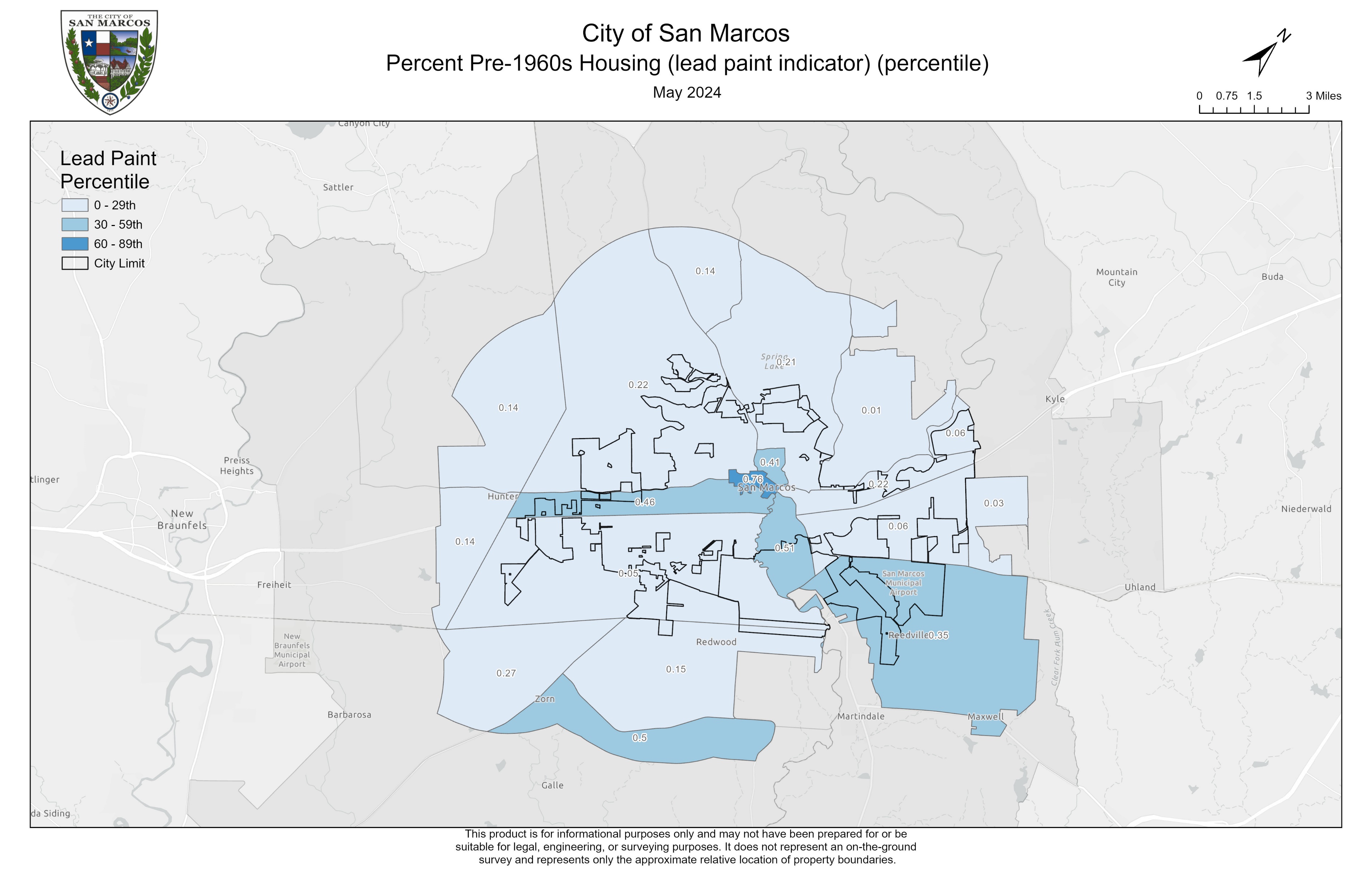 Housing
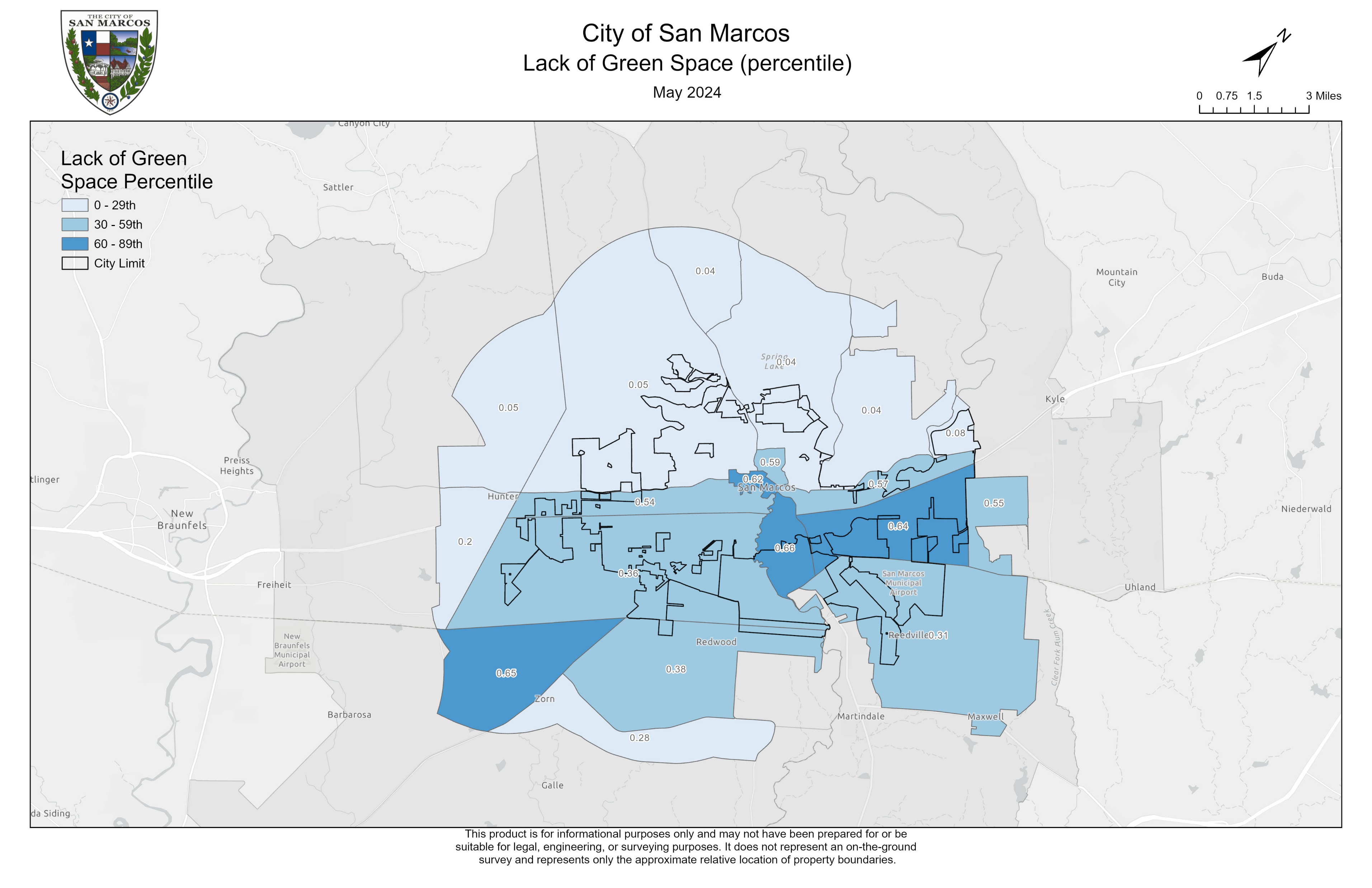 17
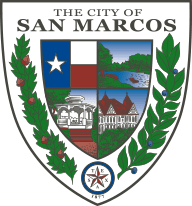 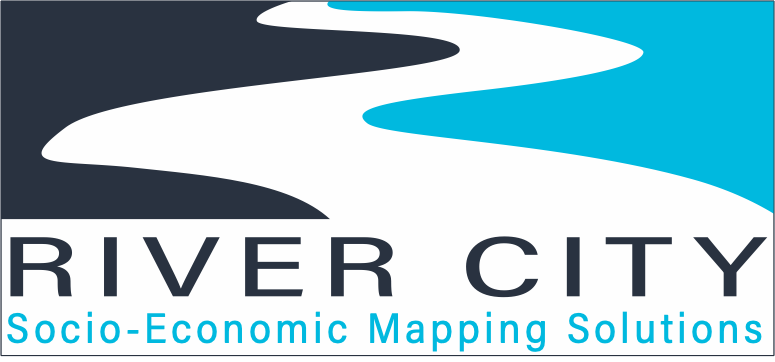 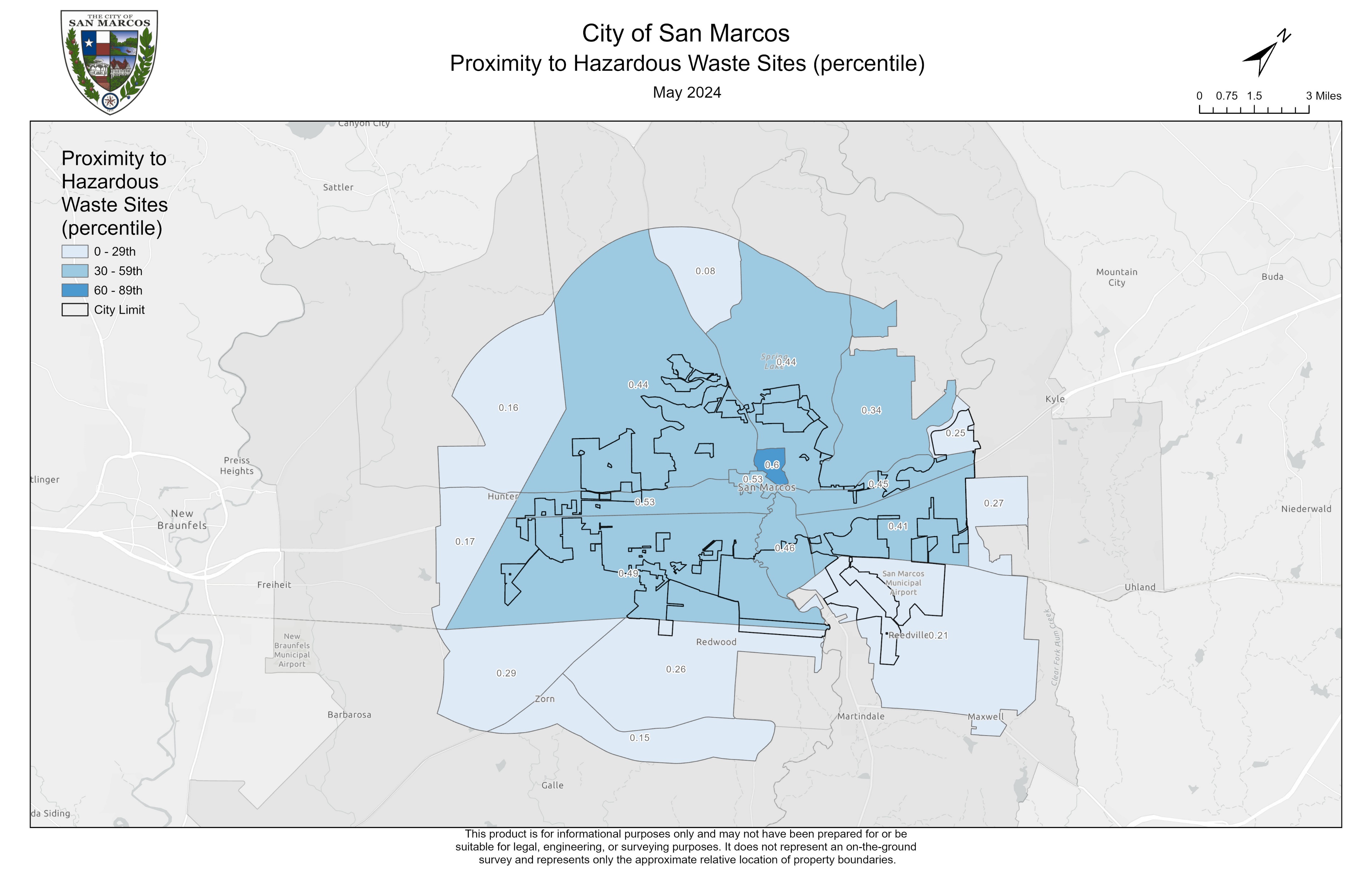 Legacy Pollution
18
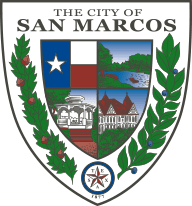 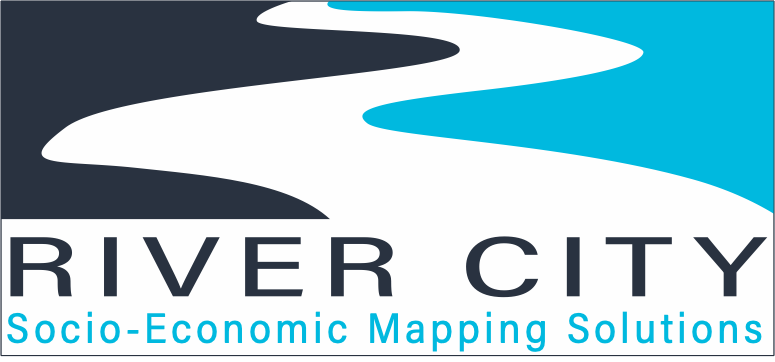 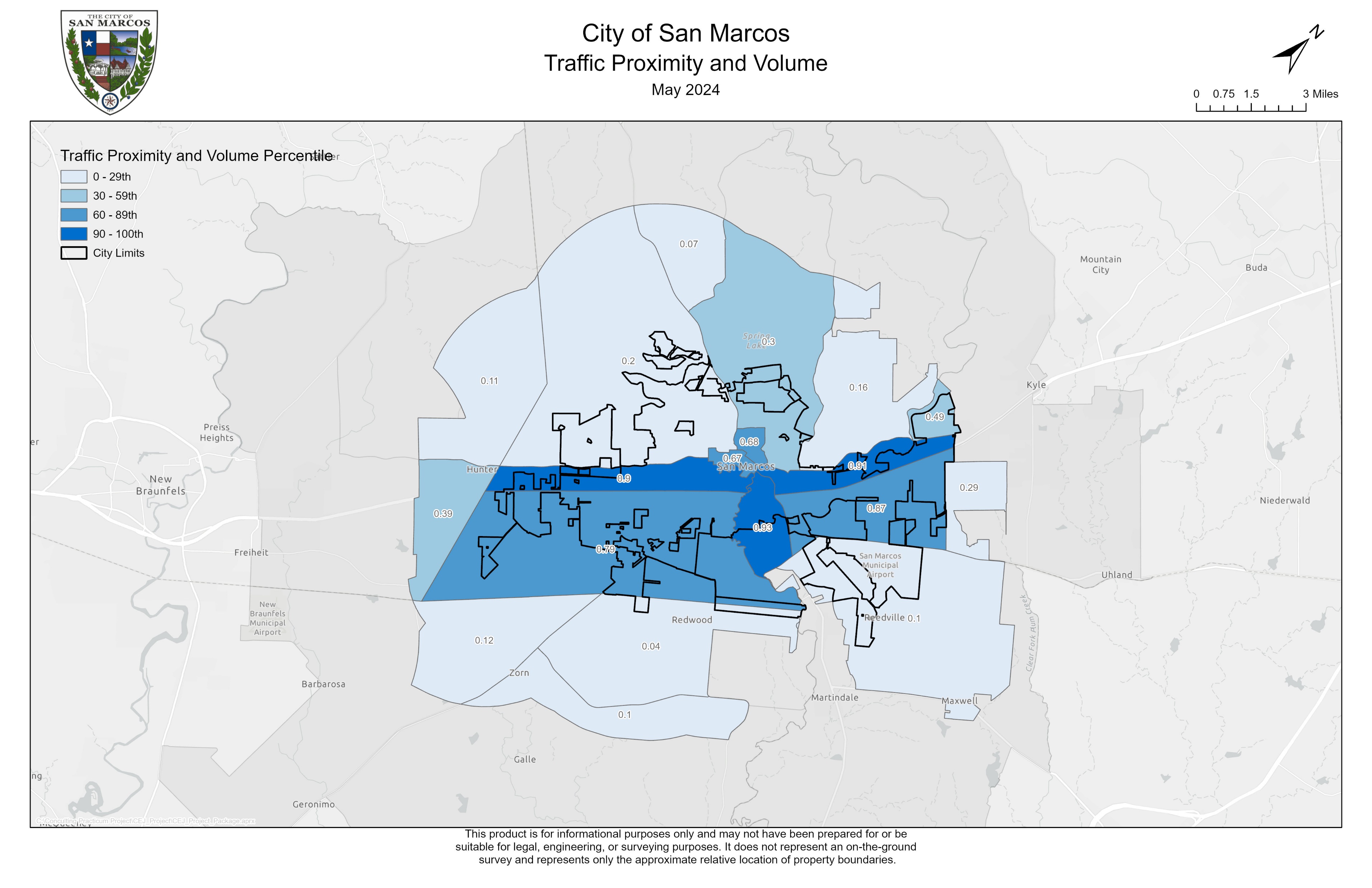 Transportation
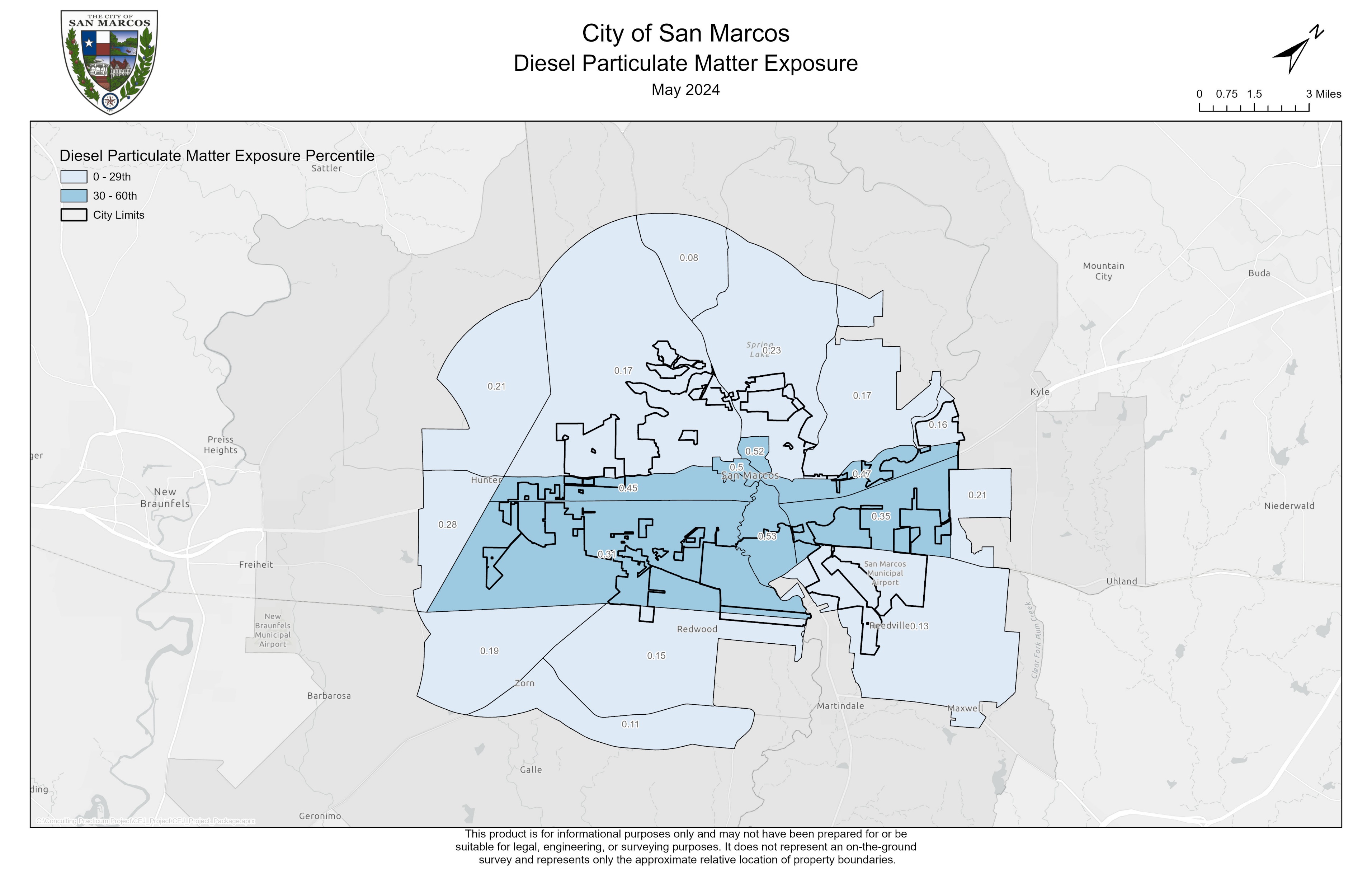 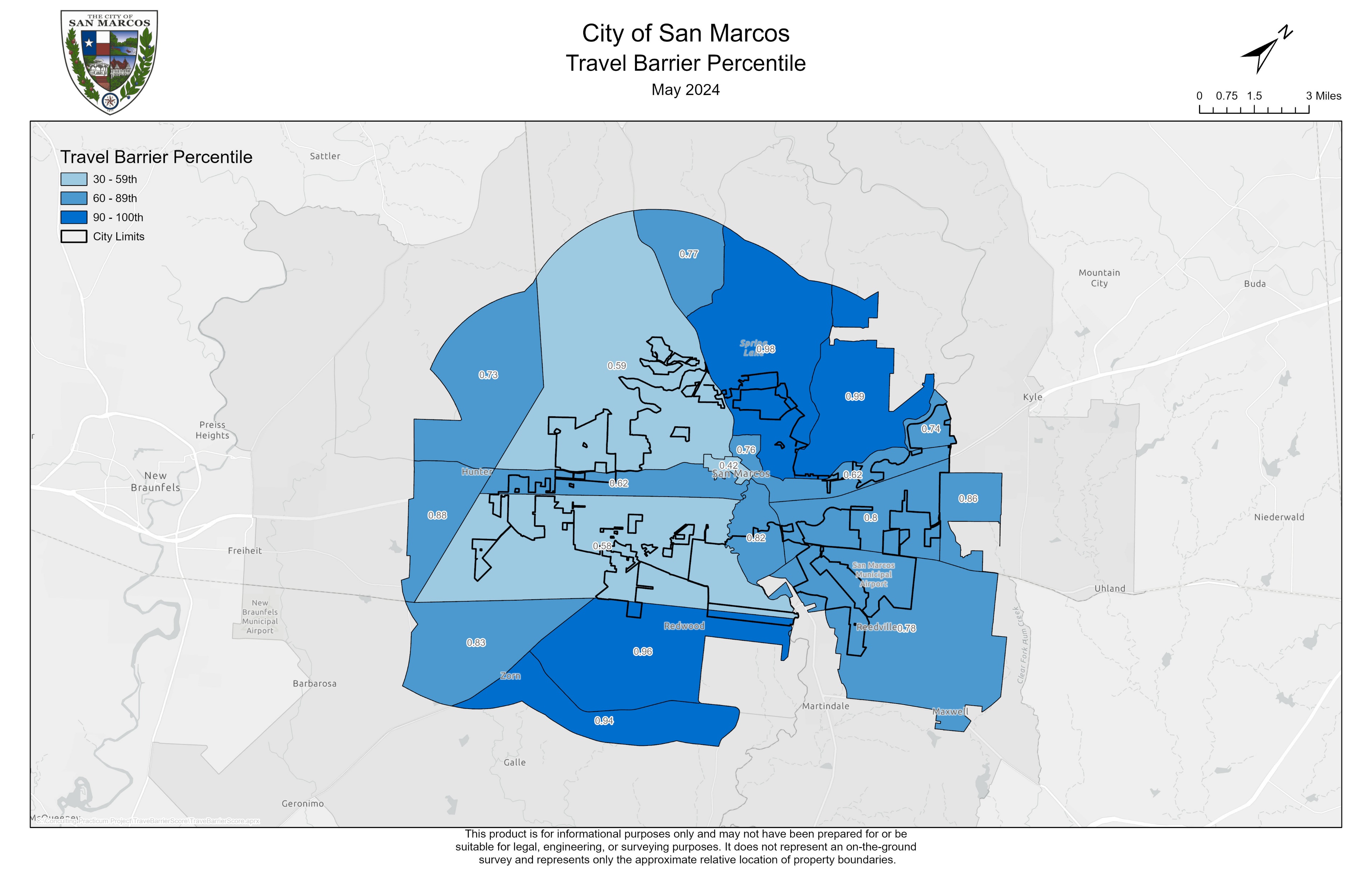 19
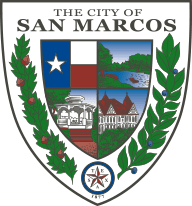 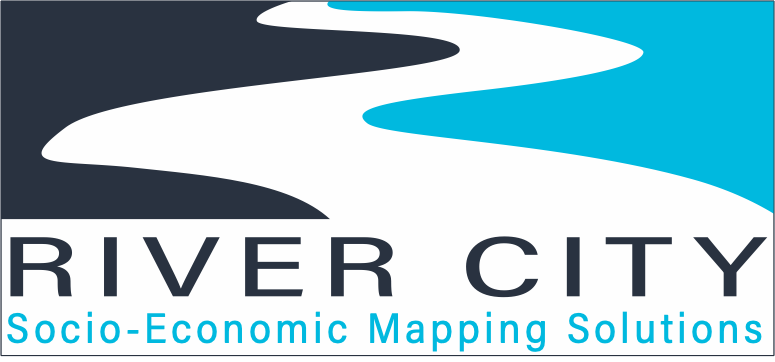 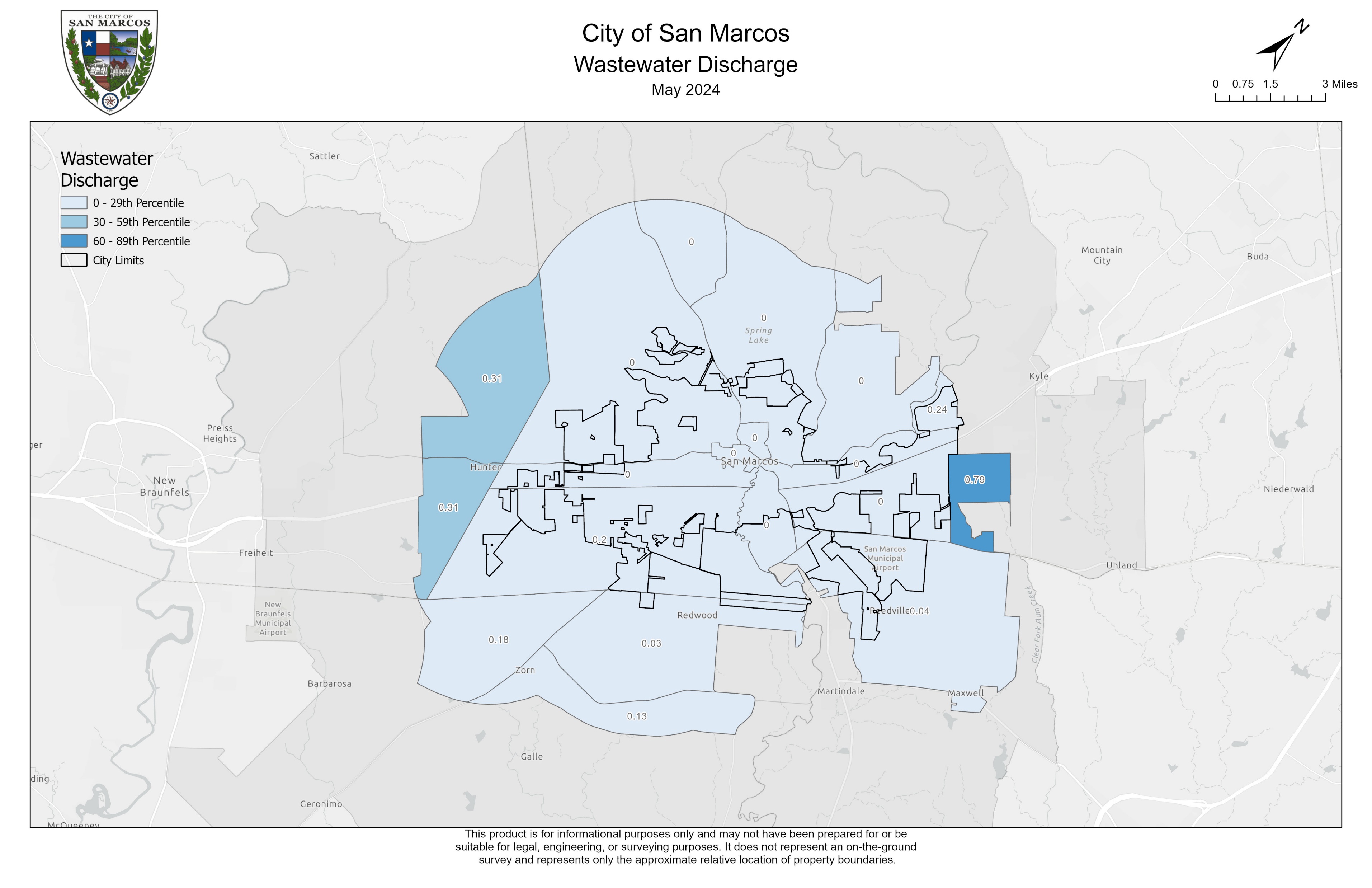 Wastewater
20
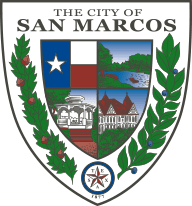 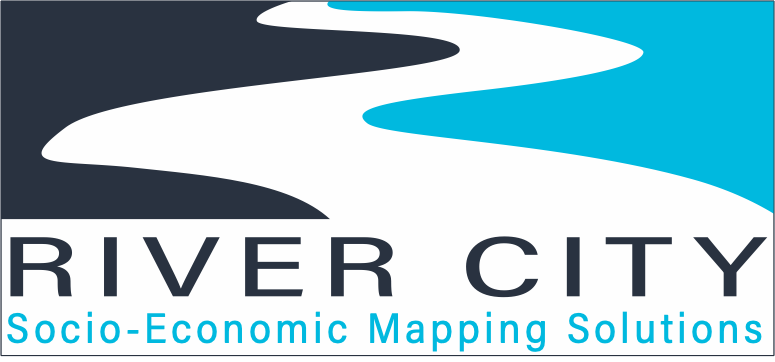 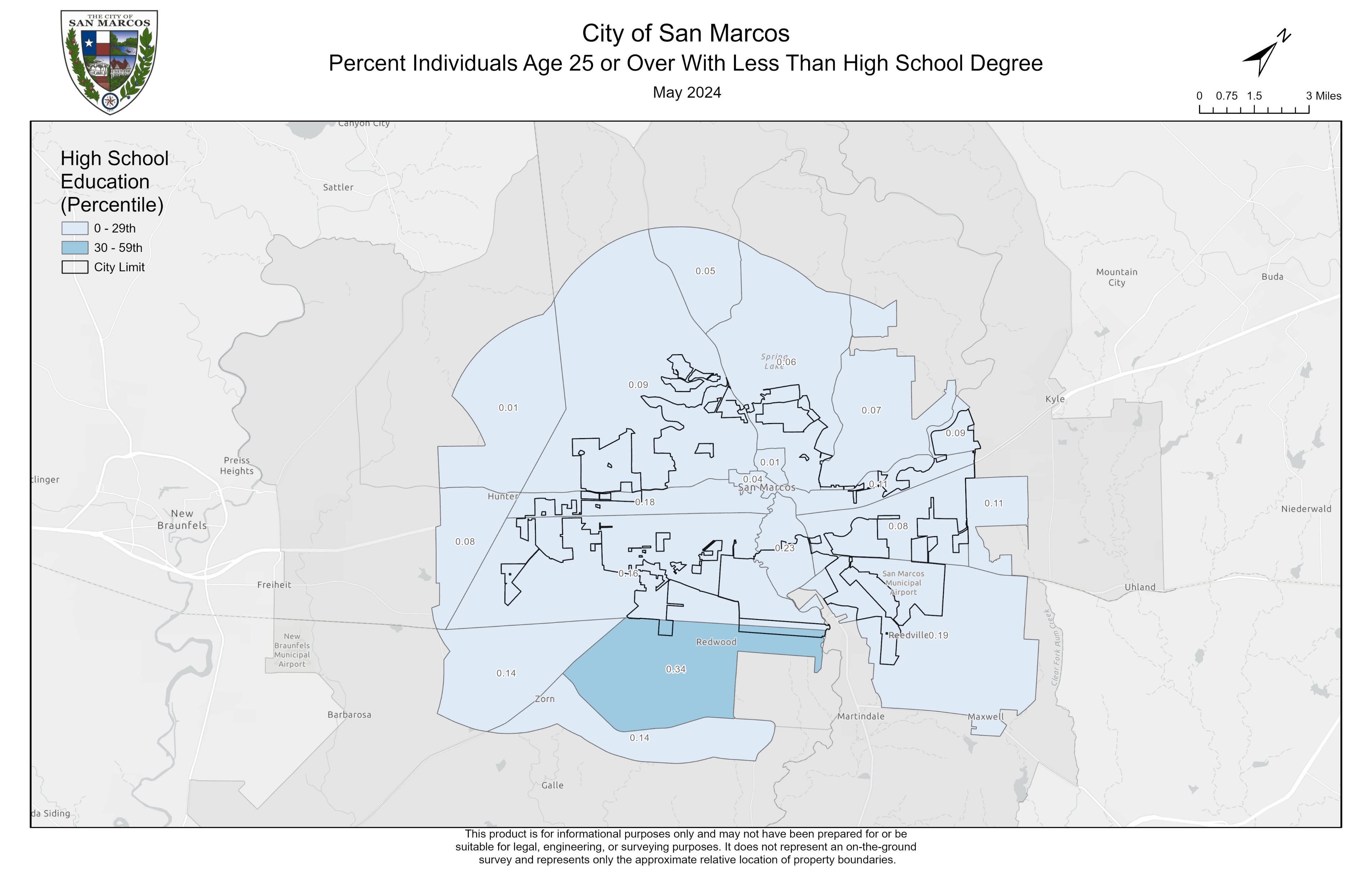 Workforce 
Development
21
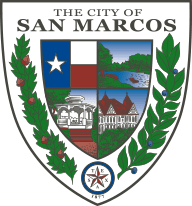 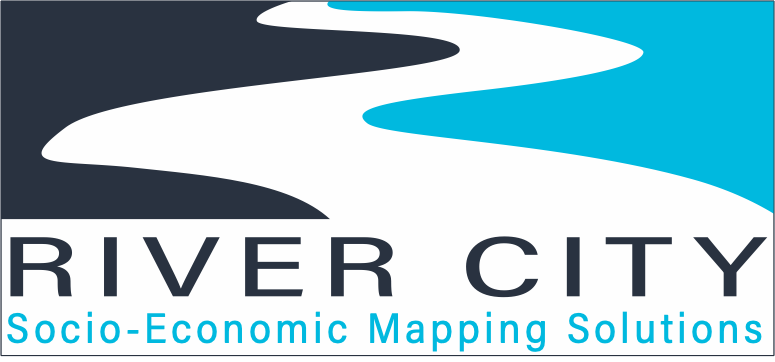 Discussion
Opportunities
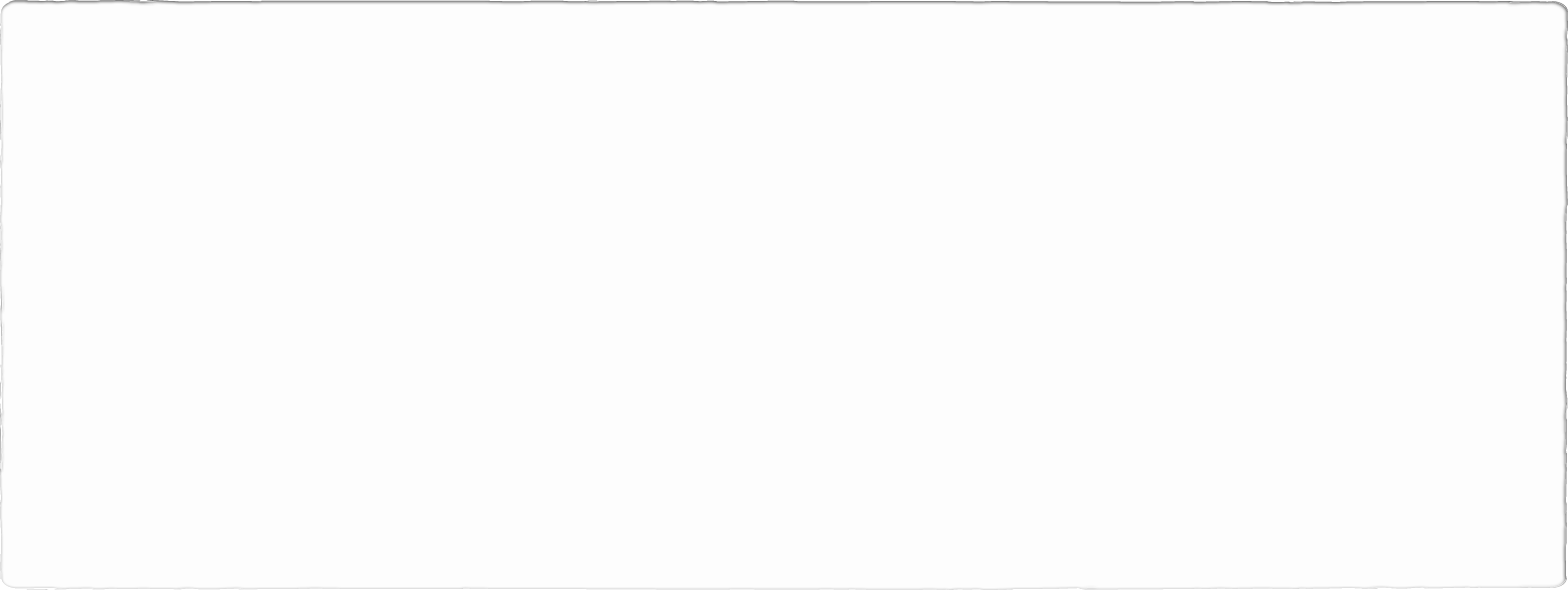 Limitations
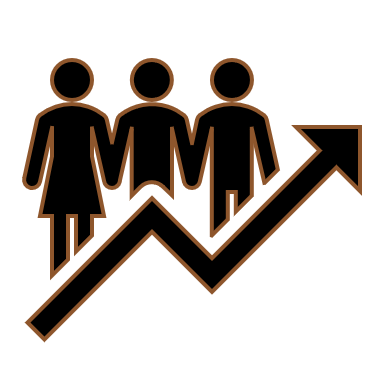 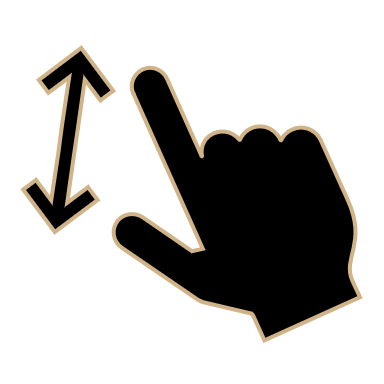 MAUP
Growth rate
Current data
Interpolation techniques
 Block level
22
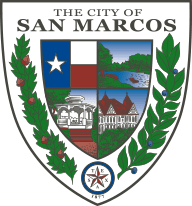 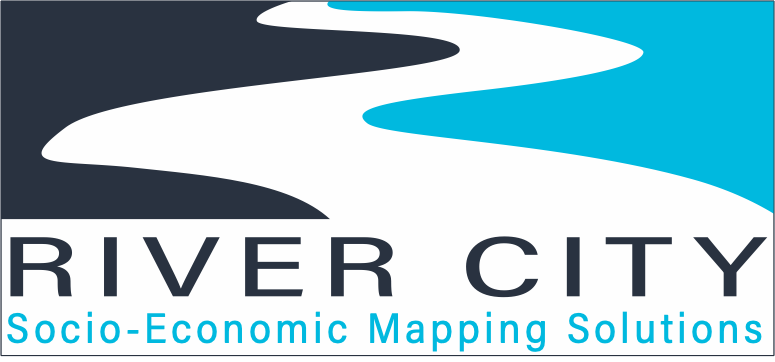 Conclusions
23
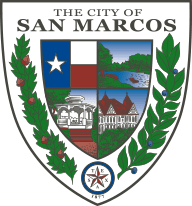 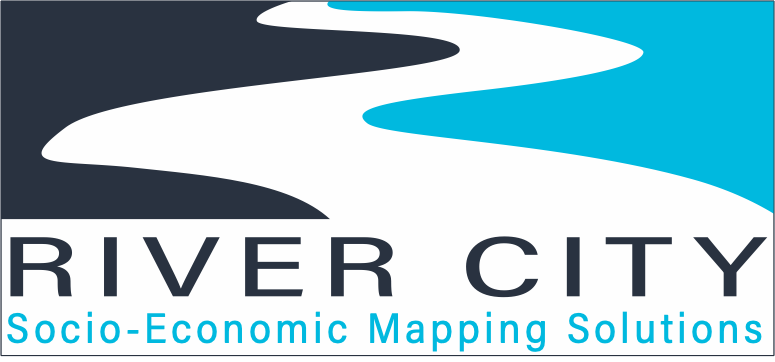 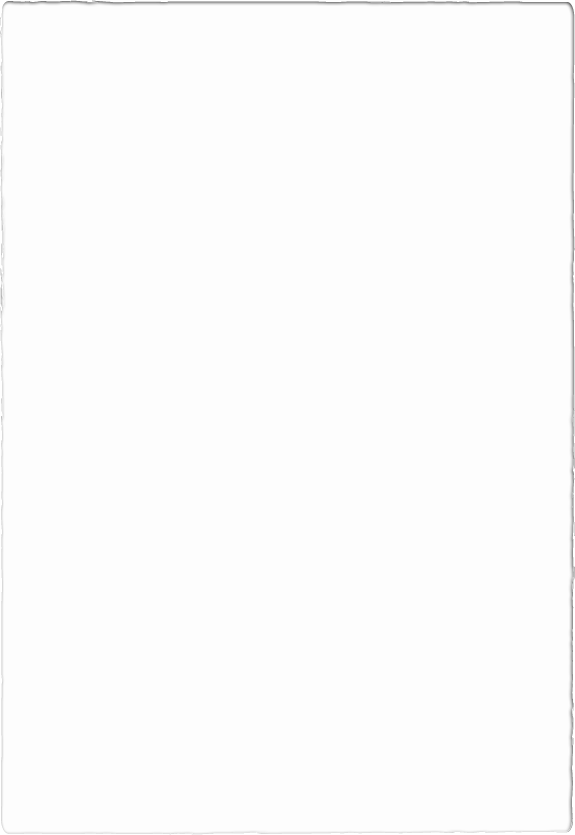 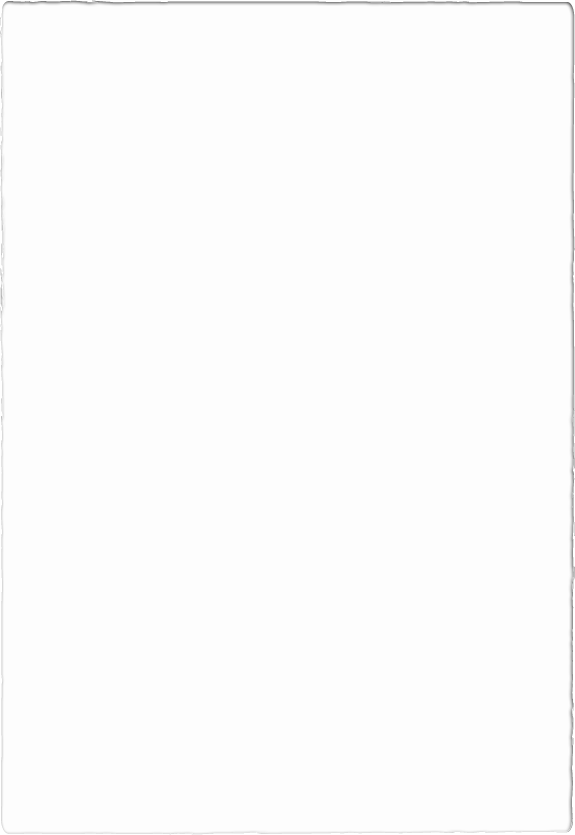 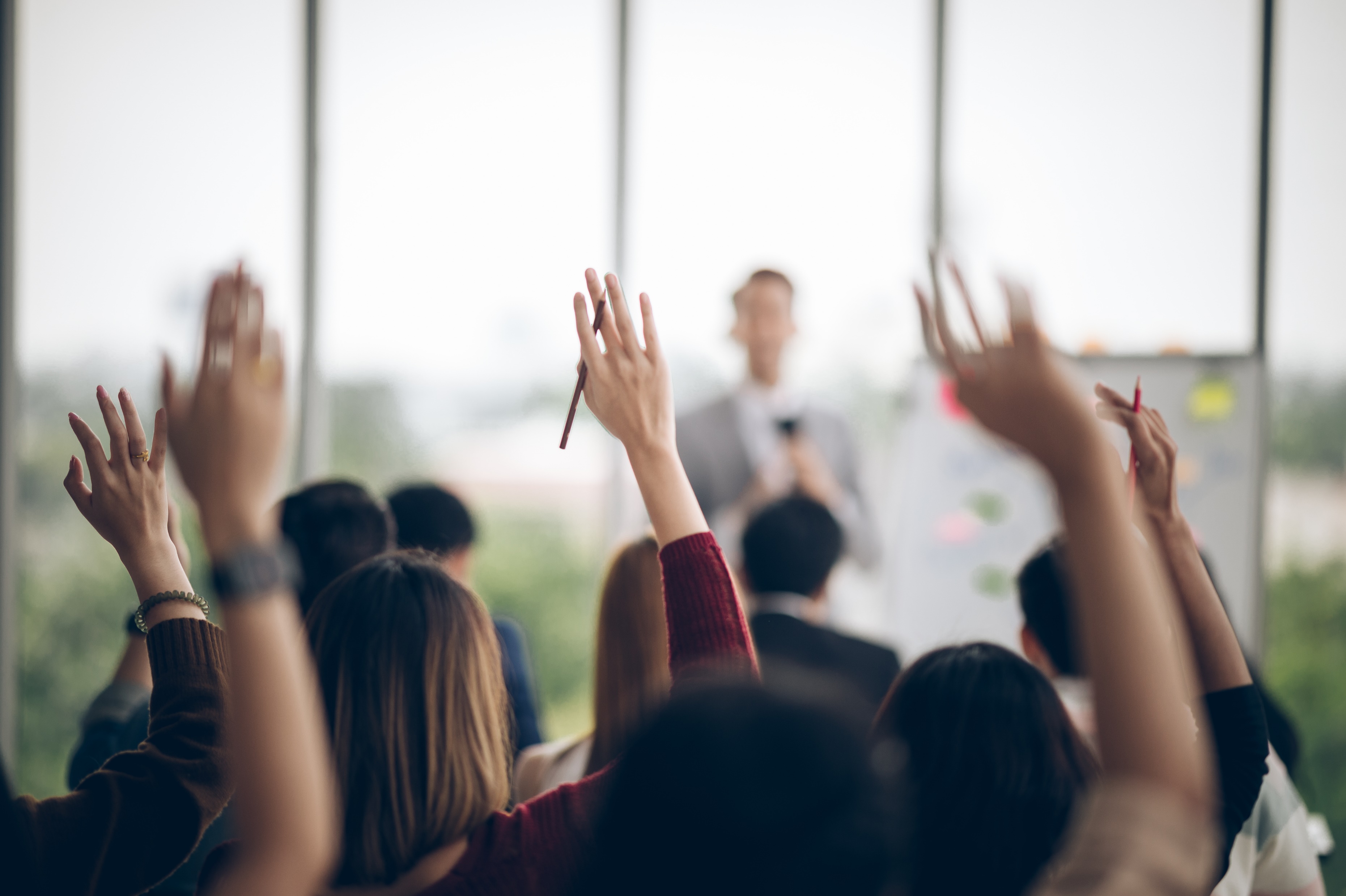 Questions?
24
American Lung Association. (2023, November 2). Disparities in the impact of air pollution. https://www.lung.org/clean-air/outdoors/who-is-at-risk/disparities#:~:text=First%2C%20groups%20may%20face%20greater,increasing%20exposure%20to%20harmful%20pollutants. 
 
Climate and Economic Justice Screening Tool. (n.d.). Retrieved February 13, 2024, from https://screeningtool.geoplatform.gov/en/methodology#10.41/29.8686/-97.927 
 
Gill, G., Fahnestock, L., De Vito, R., Somaiya, C. K., Streuli, S., Ramírez, D., Baker, R., Johnstone, A., Dyjack, D., & Randhawa, M. (2023c). Investing in retail food Safety: Assessing the NEHA-FDA Retail Flexible Funding Model Grant Program’s distribution through an SDOH lens. Journal of Food Protection, 86(12), 100181. https://doi.org/10.1016/j.jfp.2023.100181 
 
Gutin, I., & Hummer, R. A. (2021). Social inequality and the future of US life expectancy. Annual Review of Sociology, 47(1), 501–520. https://doi.org/10.1146/annurev-soc-072320-100249 
 
Leider, J. P., Meit, M., Mac McCullough, J., Resnick, B., Dekker, D., Alfonso, Y. N., & Bishai, D. (2020). The state of rural public Health: Enduring needs in a new decade. American Journal of Public Health, 110(9), 1283–1290. https://doi.org/10.2105/ajph.2020.305728 
 
Petrović, A., Manley, D., & Van Ham, M. (2019). Freedom from the tyranny of neighbourhood: Rethinking sociospatial context effects. Progress in Human Geography, 44(6), 1103–1123. https://doi.org/10.1177/0309132519868767 
 
Rogers, R. G., Hummer, R. A., Vinneau, J. M., & Lawrence, E. (2020). Greater mortality variability in the United States in comparison with peer countries. Demographic Research, 42, 1039–1056. https://doi.org/10.4054/demres.2020.42.36 
 
Texas State University. 2023. Facts & data. https://brand.txst.edu/using-the-brand/writing/facts-and-data.html 
 
United States Census Bureau QuickFacts. 2022. U.S. Census Bureau QuickFacts: San Marcos city, Texas. Census Bureau QuickFacts. https://www.census.gov/quickfacts/fact/table/sanmarcoscitytexas/PST045222 
 
Wang, F. (2019). Why public health needs GIS: a methodological overview. Annals of GIS, 26(1), 1–12. https://doi.org/10.1080/19475683.2019.1702099
References
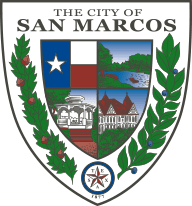 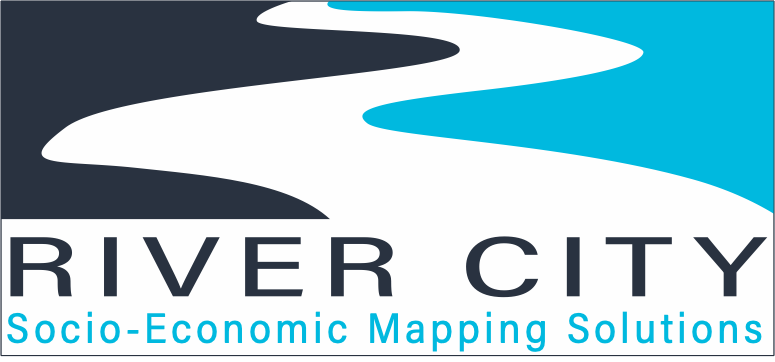 25